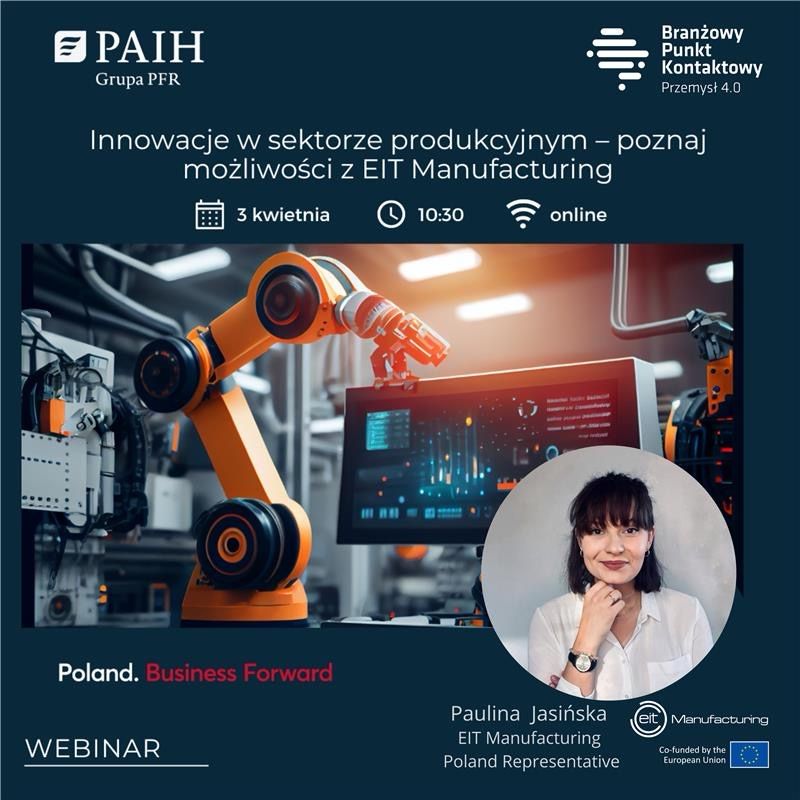 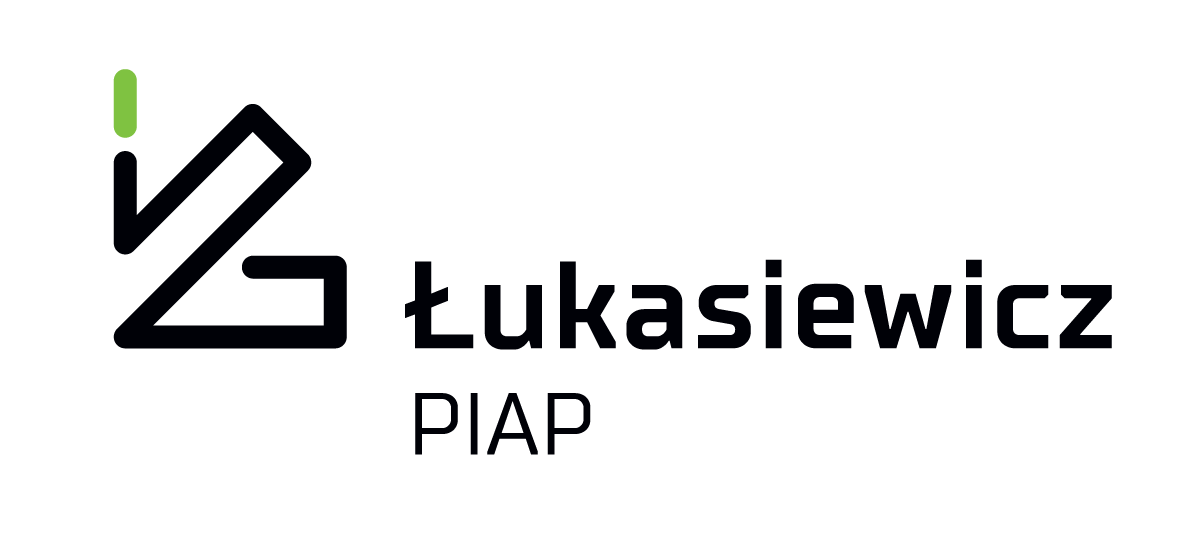 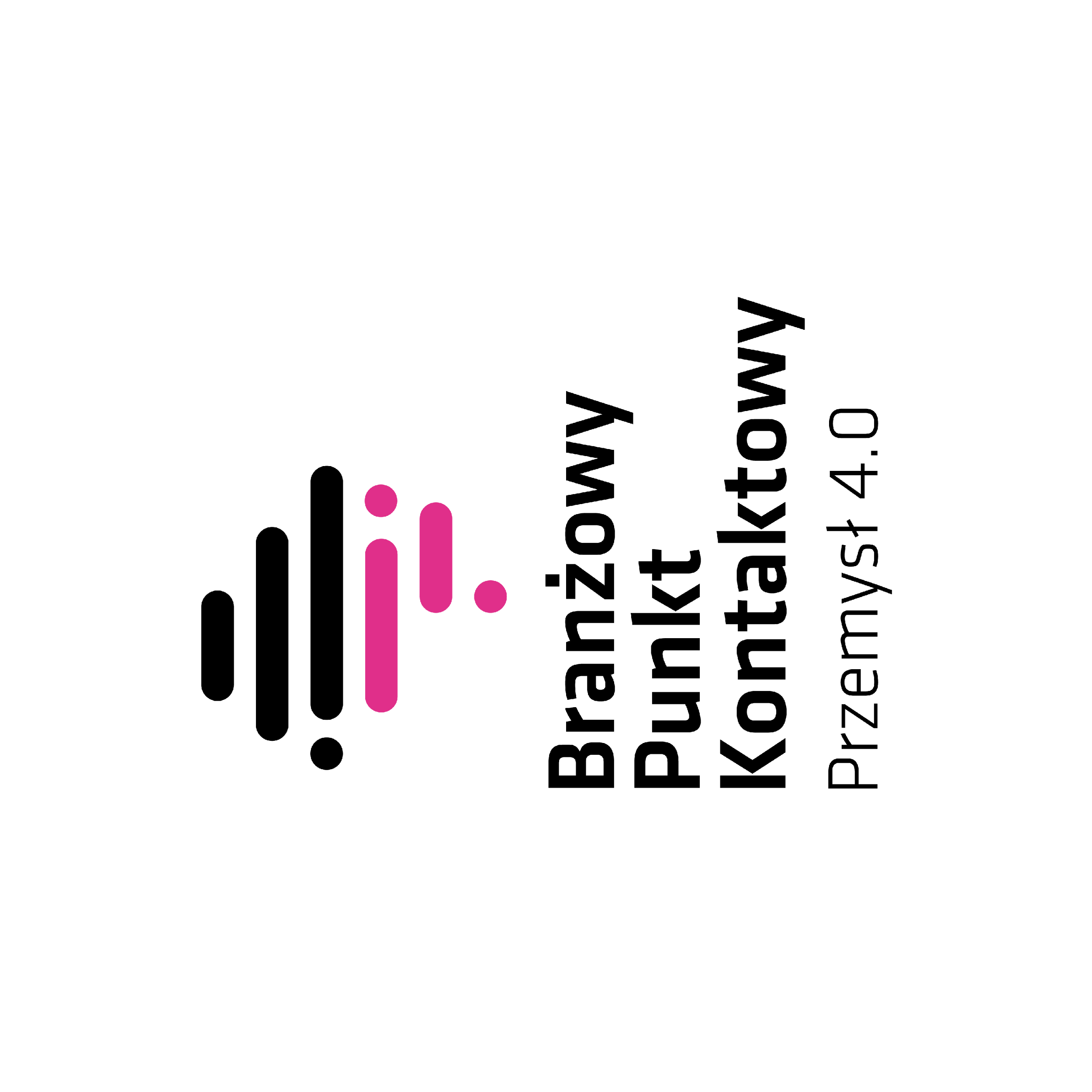 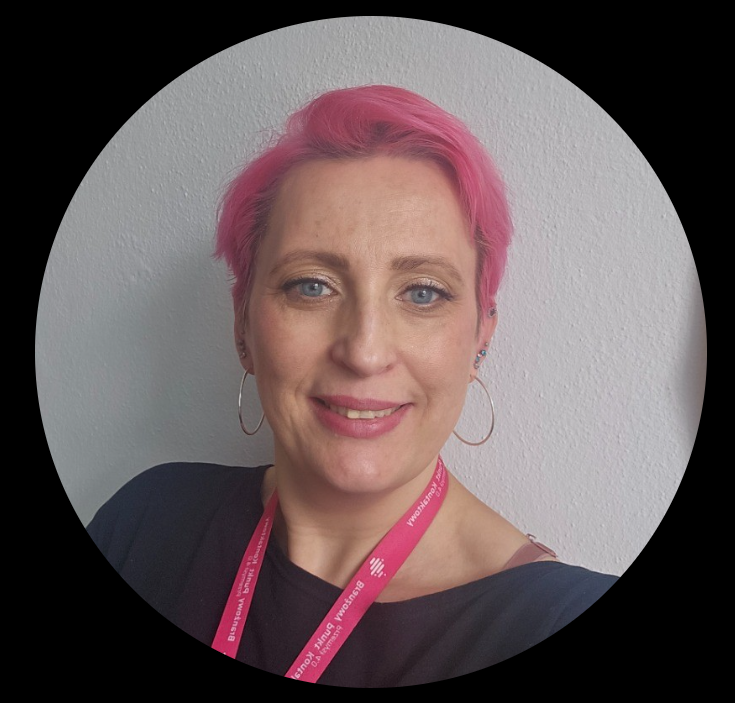 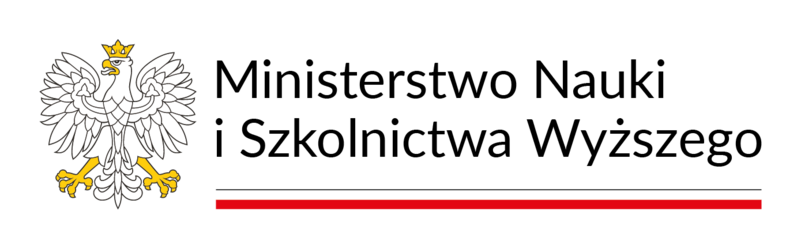 Możliwości wsparcia innowacyjnych pomysłów 
– Oferta BPK Przemysł 4.0
Katarzyna Wiśniewska, Igor Deryło
Dofinansowano z przedsięwzięcia Ministra Edukacji i Nauki „Branżowe Punkty Kontaktowe dla programu ramowego w zakresie badań naukowych i innowacji Horyzont Europa”
Branżowe
 
Punkty

Kontaktowe
Koordynator TECHNICZNY
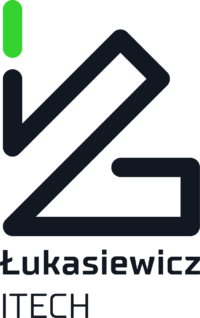 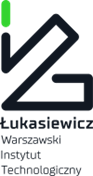 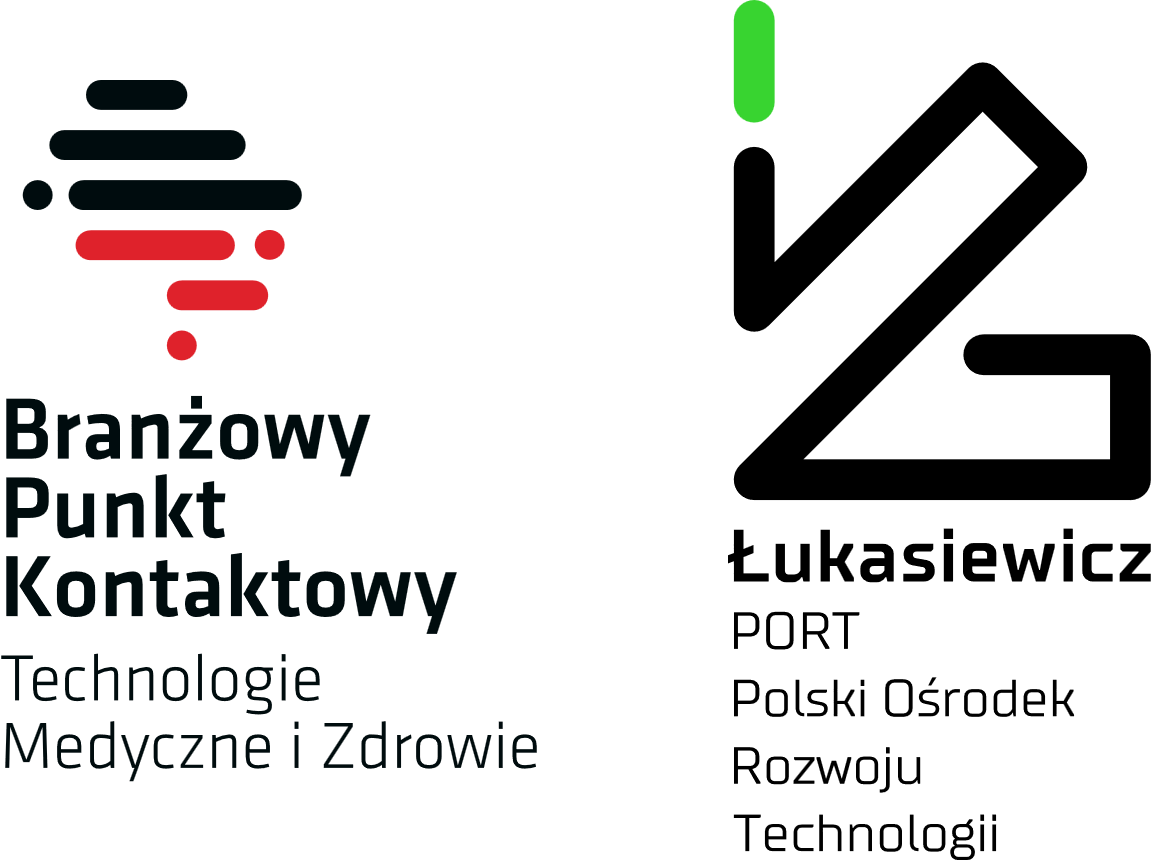 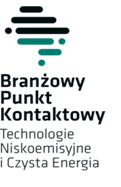 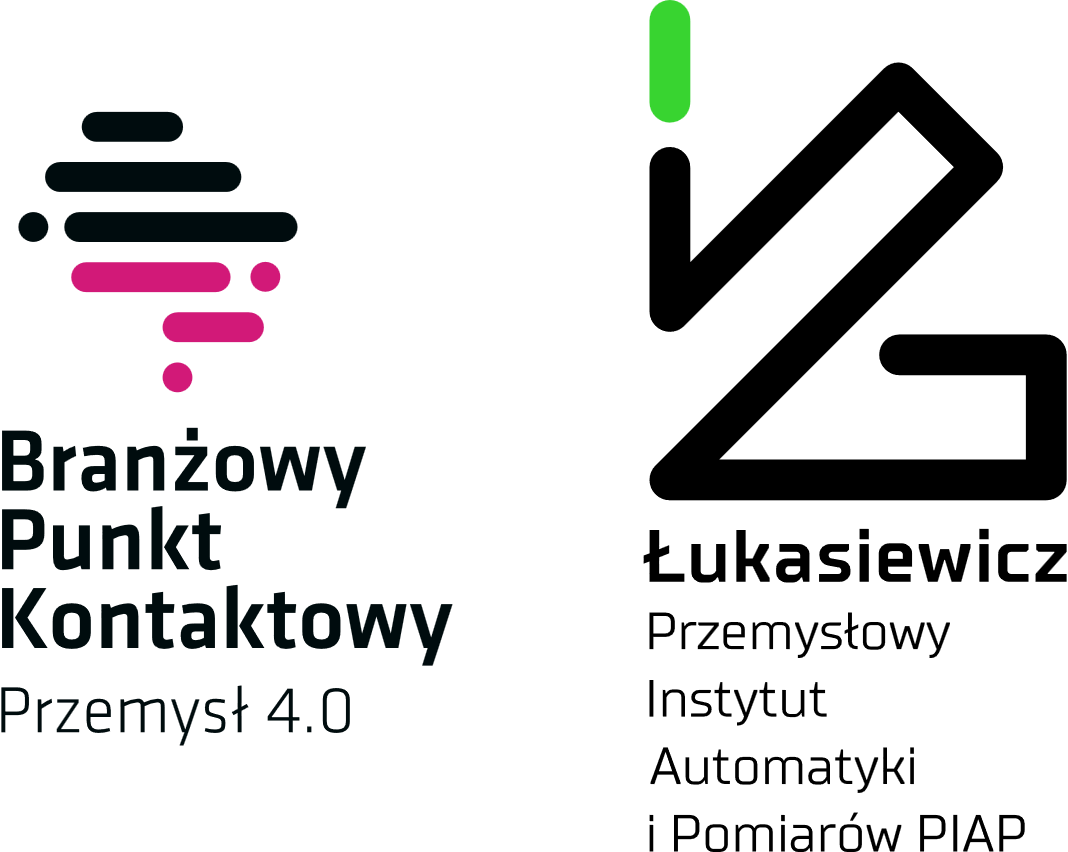 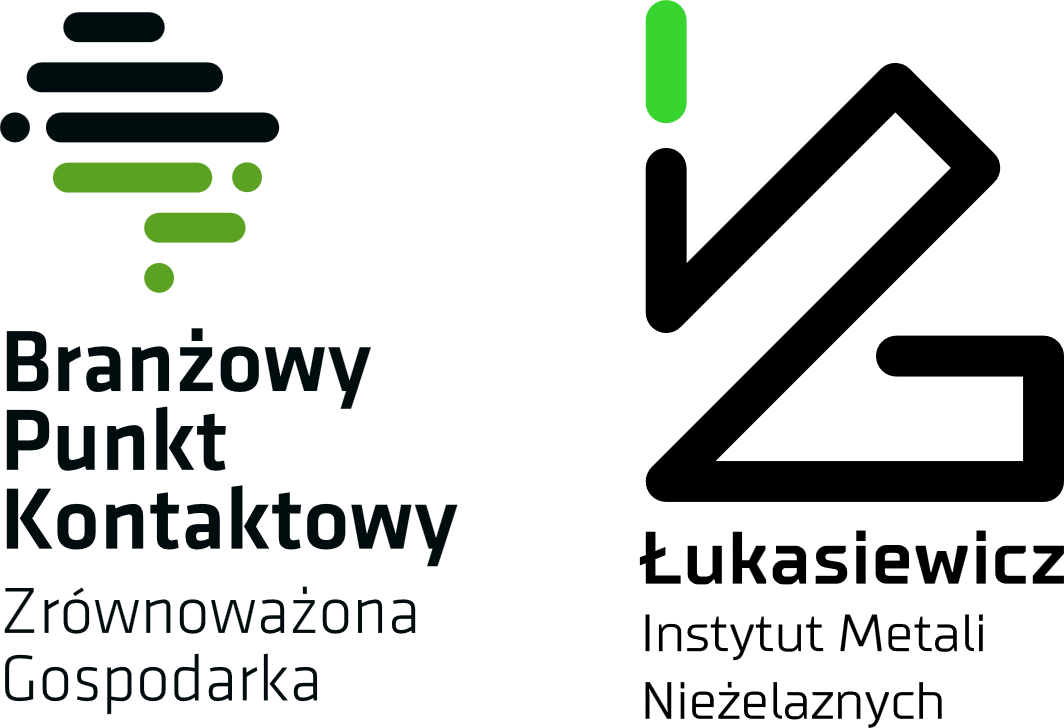 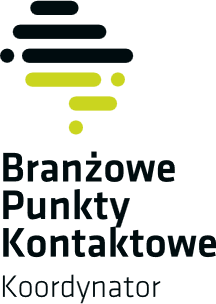 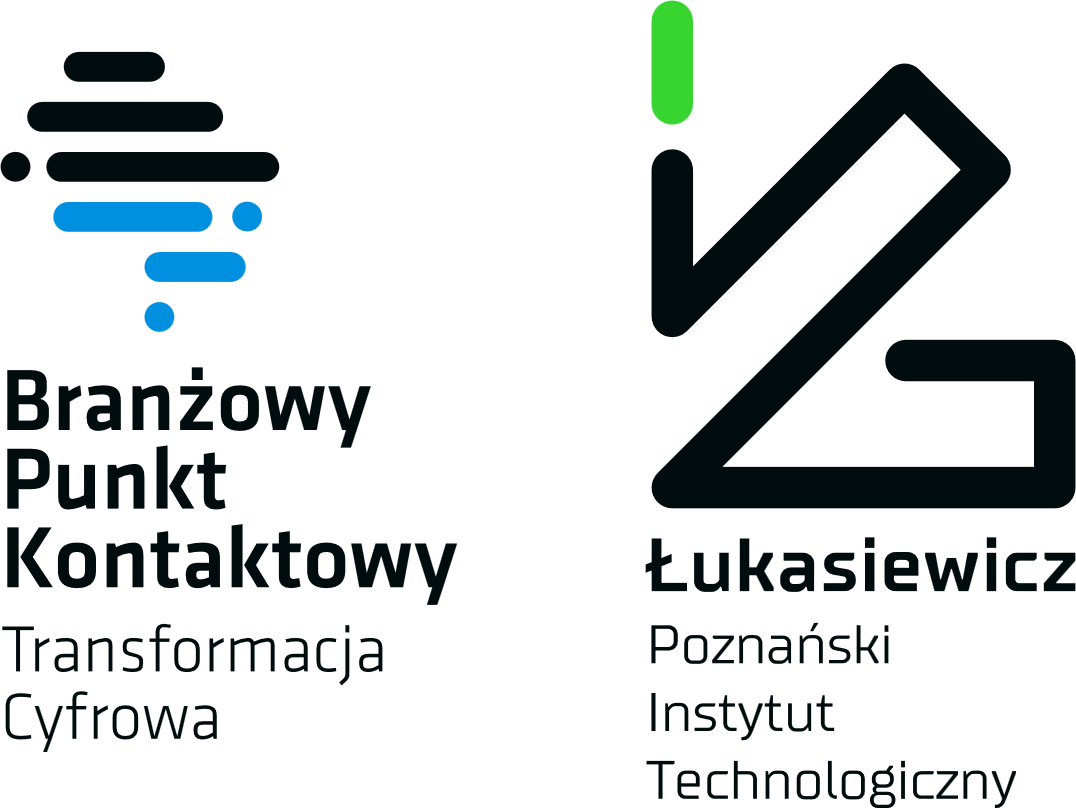 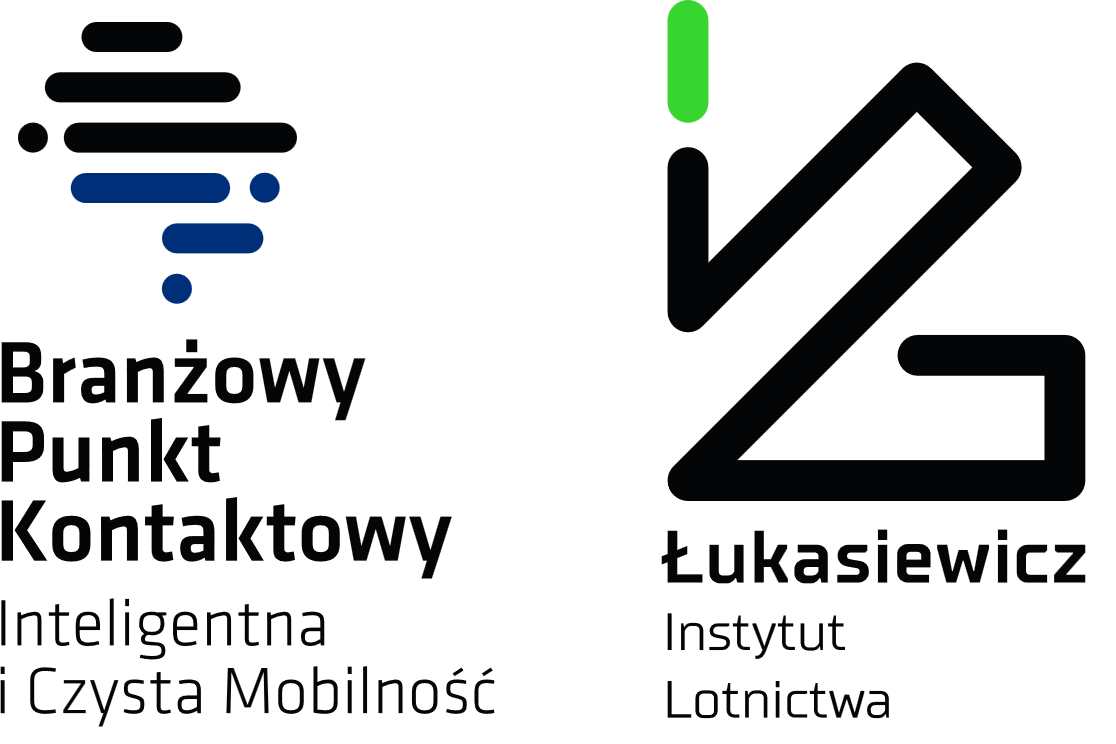 Miejsce w BPK w ekosystemie wsparcia beneficjenta
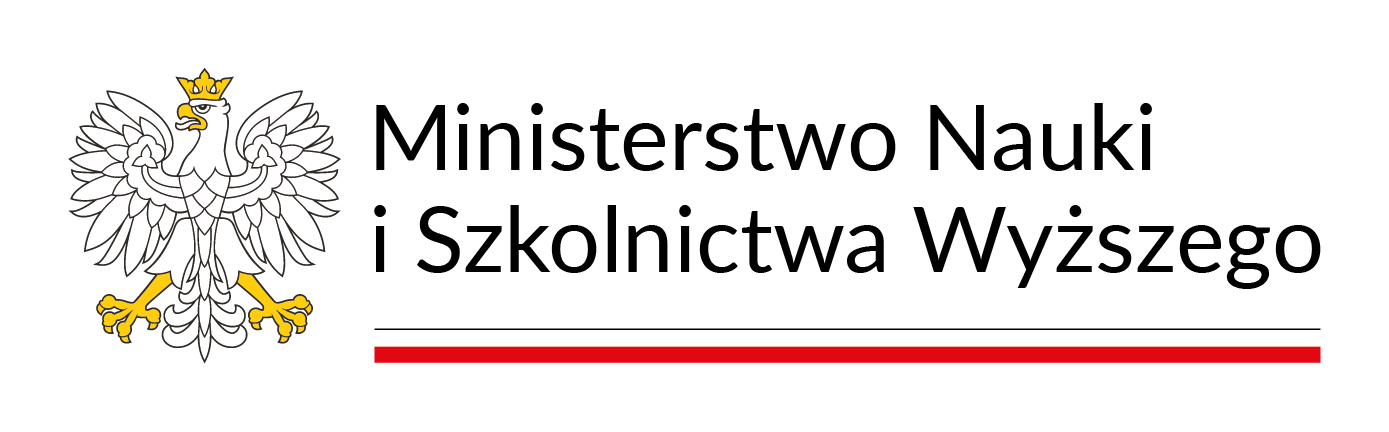 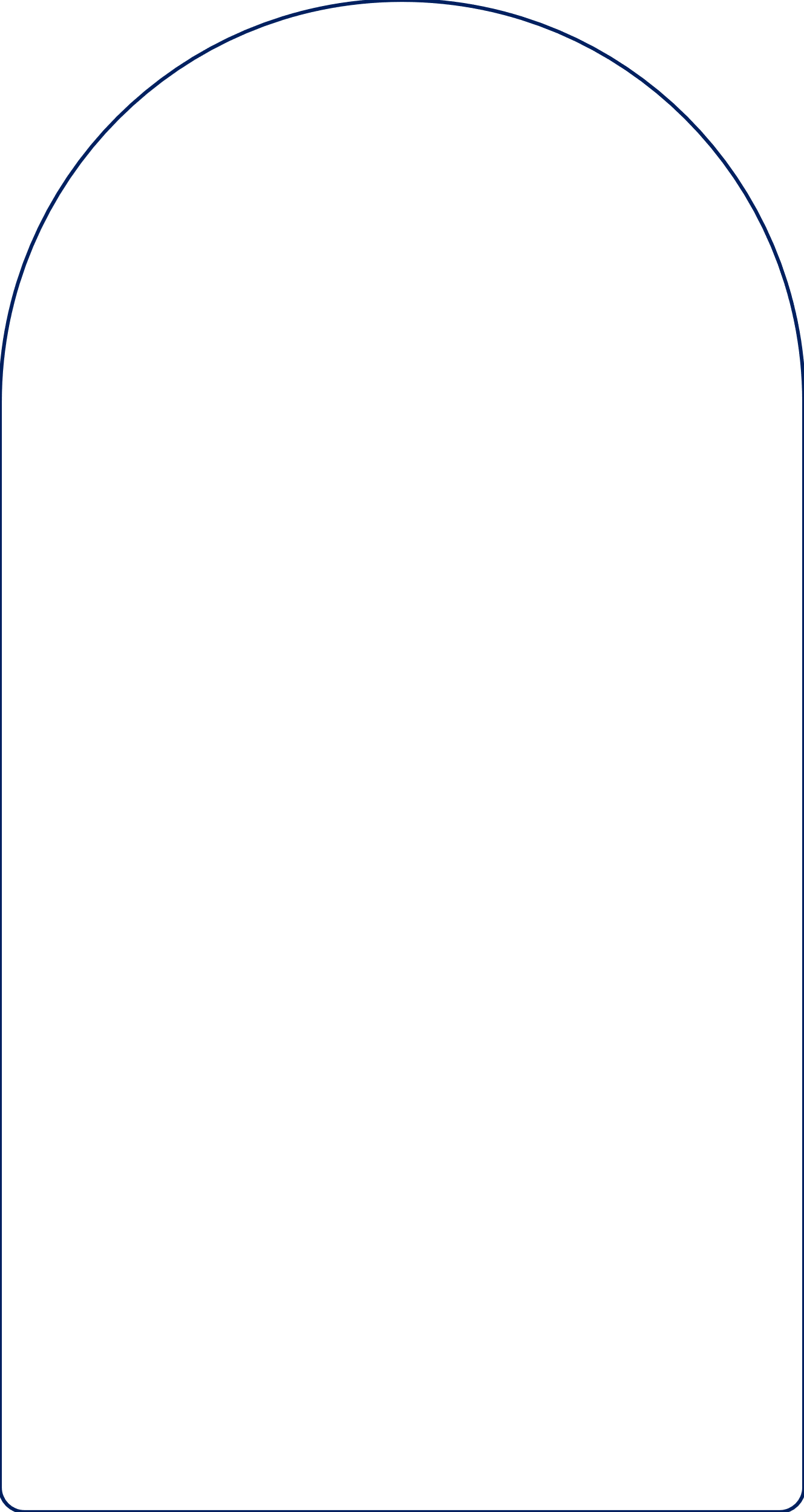 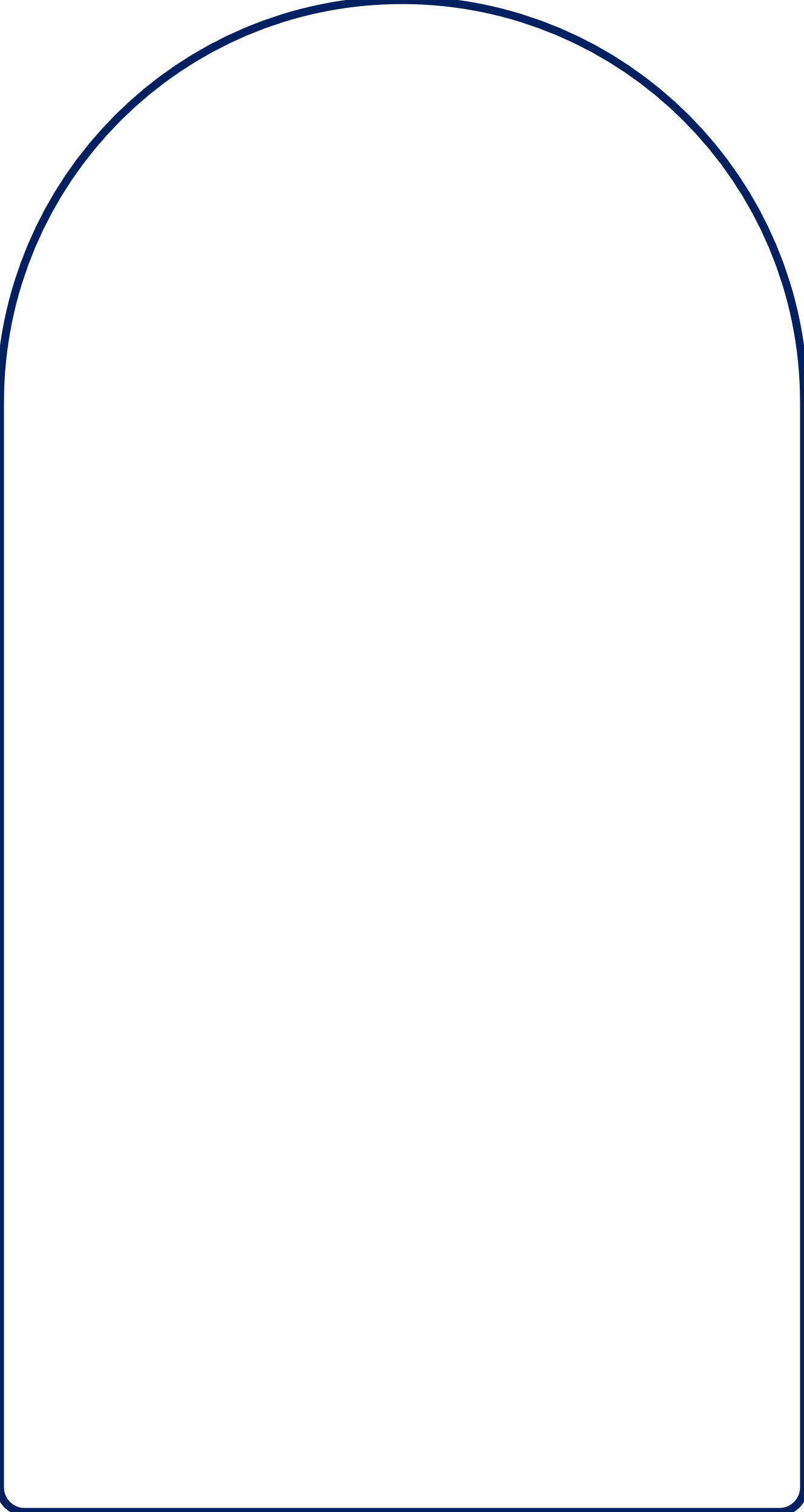 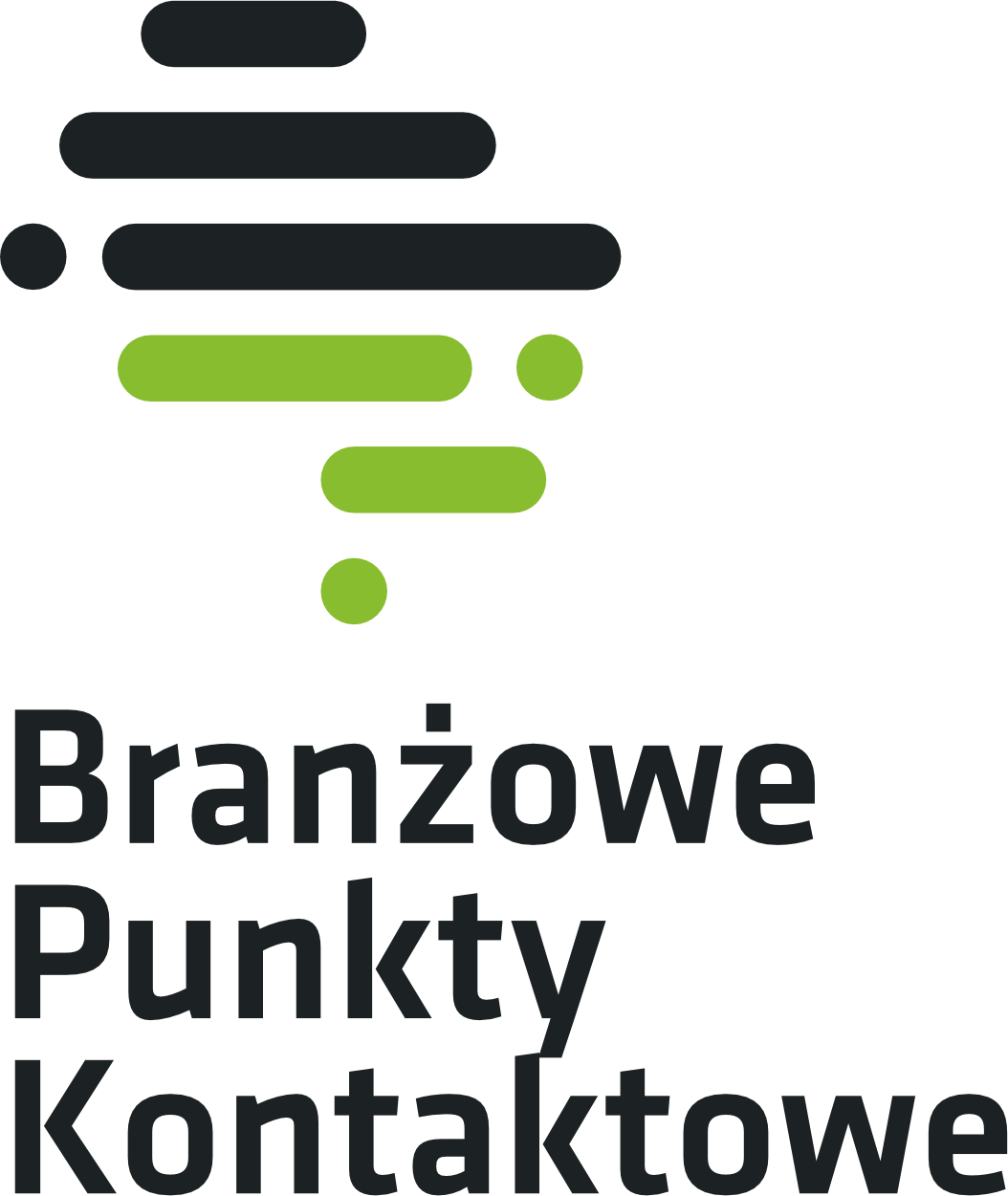 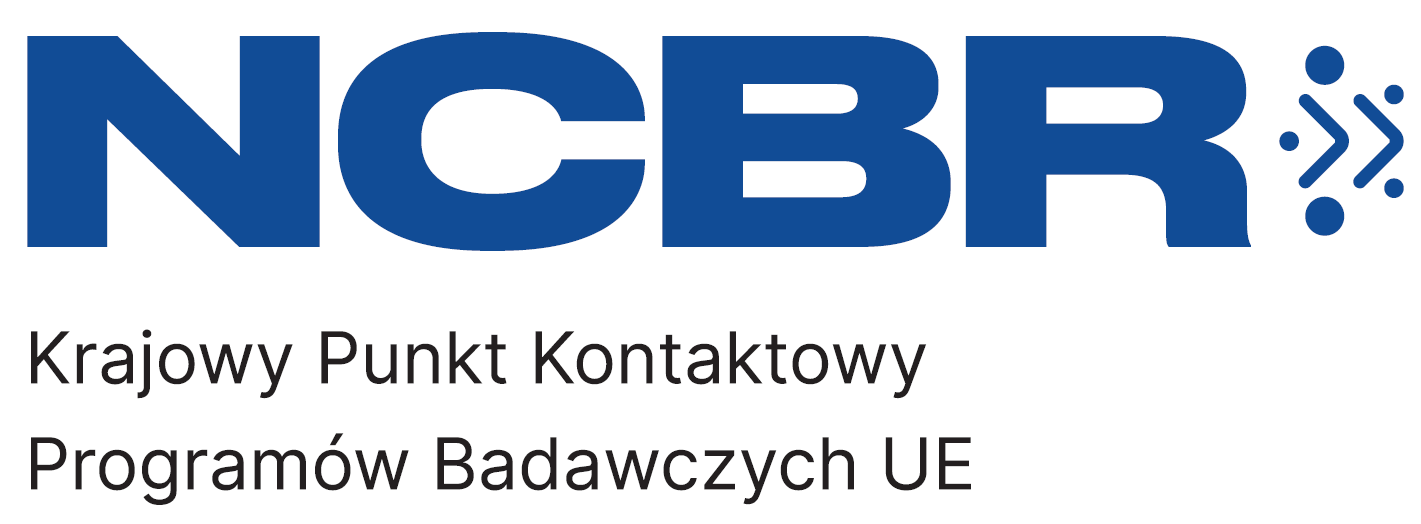 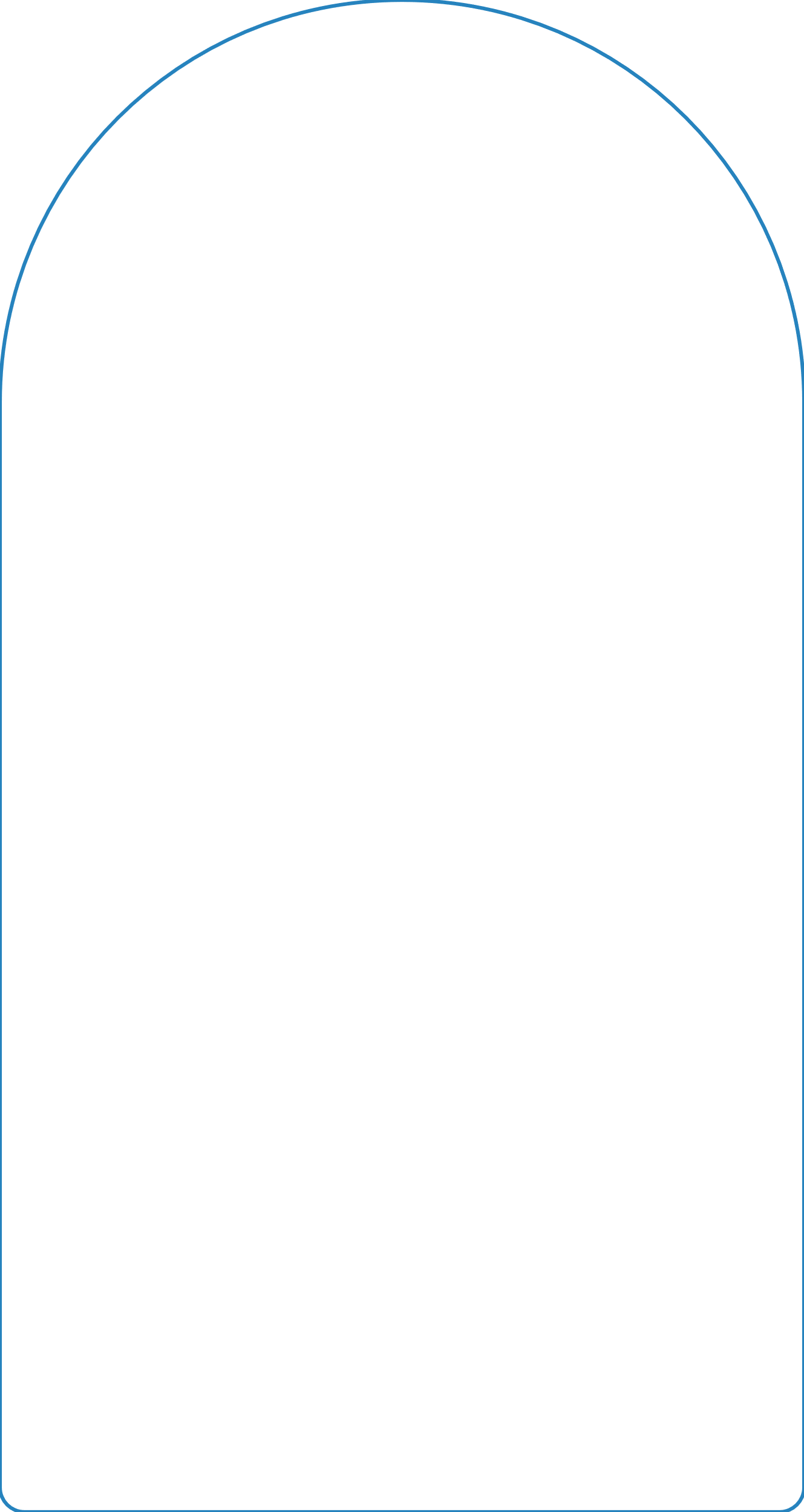 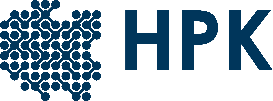 Ekspertyza w całym zakresie programu HE
Znajomość branży i środowiska branżowego
Ulokowanie w regionach – blisko wnioskodawcy, znajomość regionu
Współpraca z Komisją Europejską
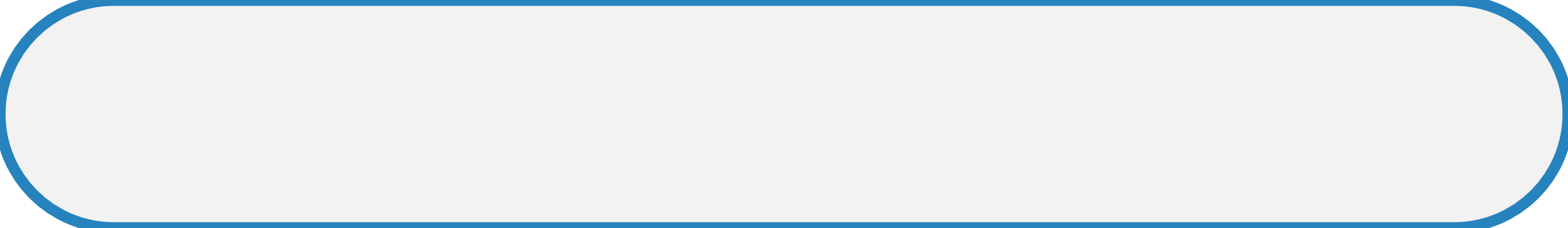 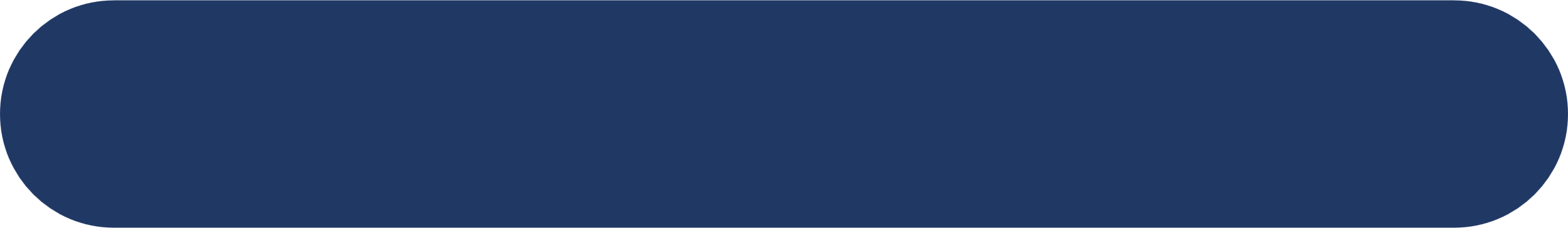 Udział w Partnerstwach Europejskich
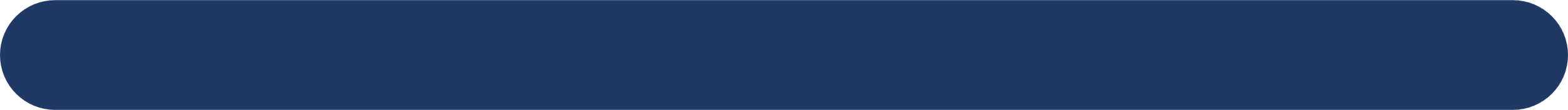 Konsultacje merytoryczne, branżowe
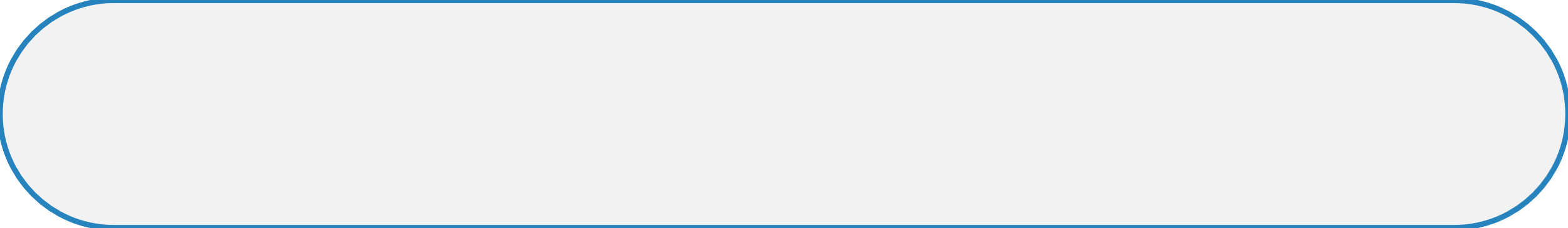 Konsultacje formalne i administracyjne, kwestie przekrojowe
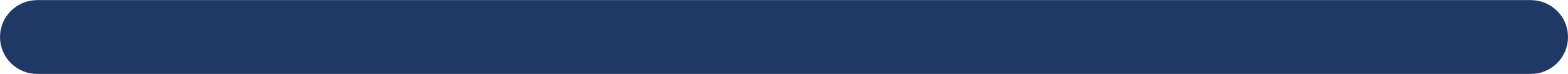 Poszukiwanie potencjalnych uczestników Horyzontu Europa
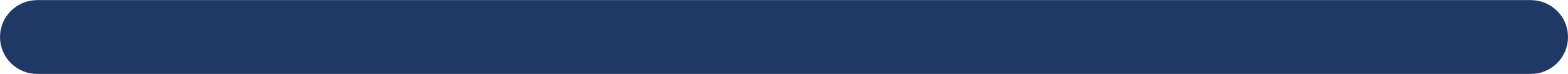 Akcje informacyjne i szkolenia o Horyzoncie Europa
‹#›
Programy Pracy

Misje

Partnerstwa Europejskie
Program HORYZONT EUROPA
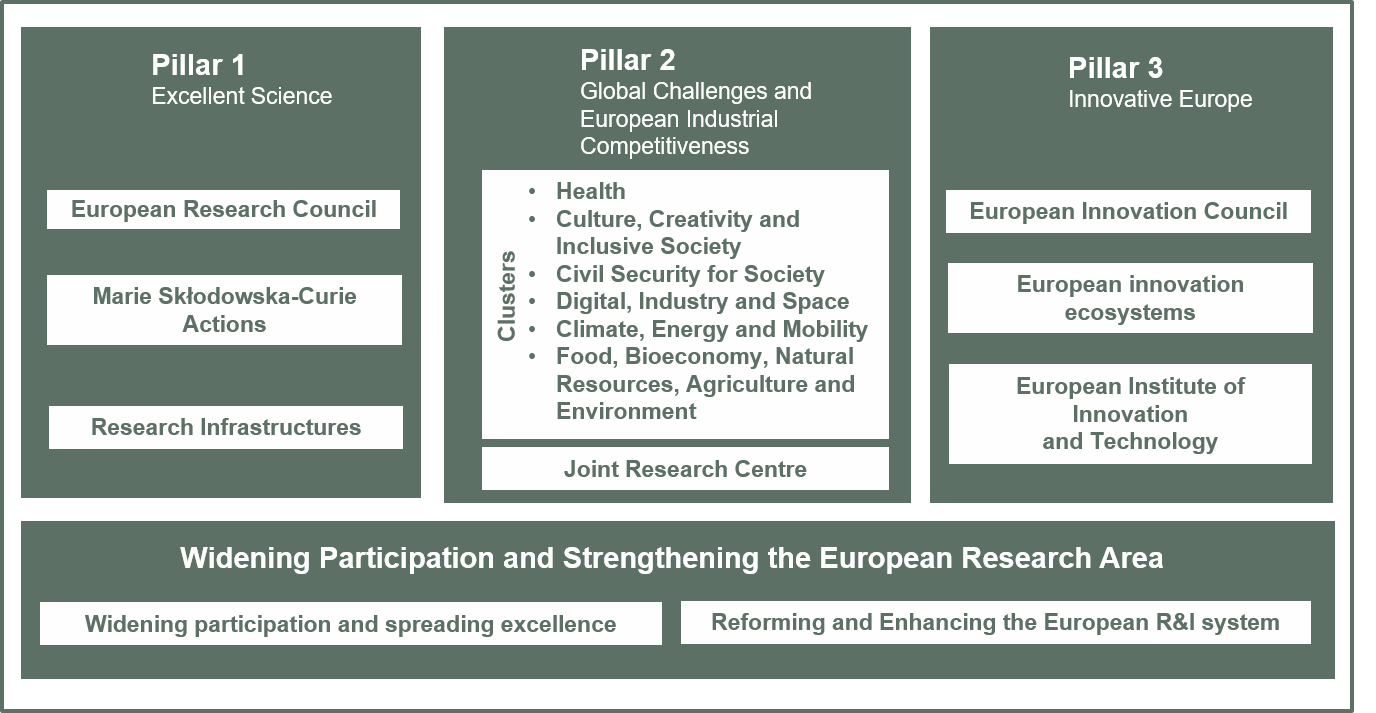 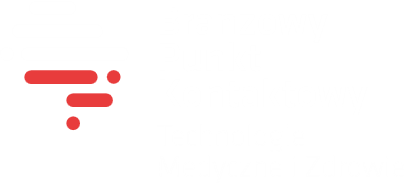 EIC:

Pathfinder
Transition
Accelerator
EIC
EIC Pathfinder - zapewnia bezpośrednie wsparcie dla innowatorów poprzez instrument finansowania dla wczesnych etapów prac B+R.
Biotech for Climate Resilient Crops and PlantBased Biomanufacturing,
 Generative-AI based Agents to Revolutionize Medical Diagnosis and Treatment of Cancer,
 Towards autonomous robot collectives delivering collaborative tasks in dynamic unstructured construction environments,
 EIC Transition - Zapewnia wsparcia na dalsze rozwijanie technologii w oparciu o wyniki wcześniej realizowanego projektu.

EIC Accelerator - (dawniej Instrument MŚP) – granty  dla małych i średnich przedsiębiorstw realizowane przez pojedyncze firmy na rzecz wdrożenia innowacyjnych rozwiązań.
Biotechnology driven low emission food production systems
 GenAI4EU: Creating European Champions in Generative AI
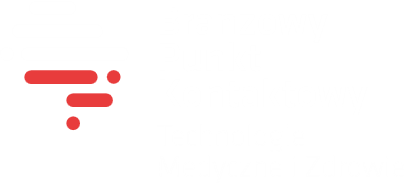 [Speaker Notes: Małe i średnie przedsiębiorstwa (MŚP) odgrywają kluczową rolę w gospodarce europejskiej. Stanowią one ważne źródło przedsiębiorczości oraz innowacji w Europie. Dlatego też MŚP są jednym z priorytetów Komisji Europejskiej w zakresie wspierania rozwoju gospodarczego. Horyzont Europa oferuje dla nich wiele różnych programów i konkursów.
Przewidziano również działania przeznaczone dla dużych przedsiębiorstw – przemysłu oraz instytucji otoczenia biznesu
Pathfinder 21.05.2025
Challange 29.10.2025

Accelerator OPEN:12 marca 2025
1 października 2025]
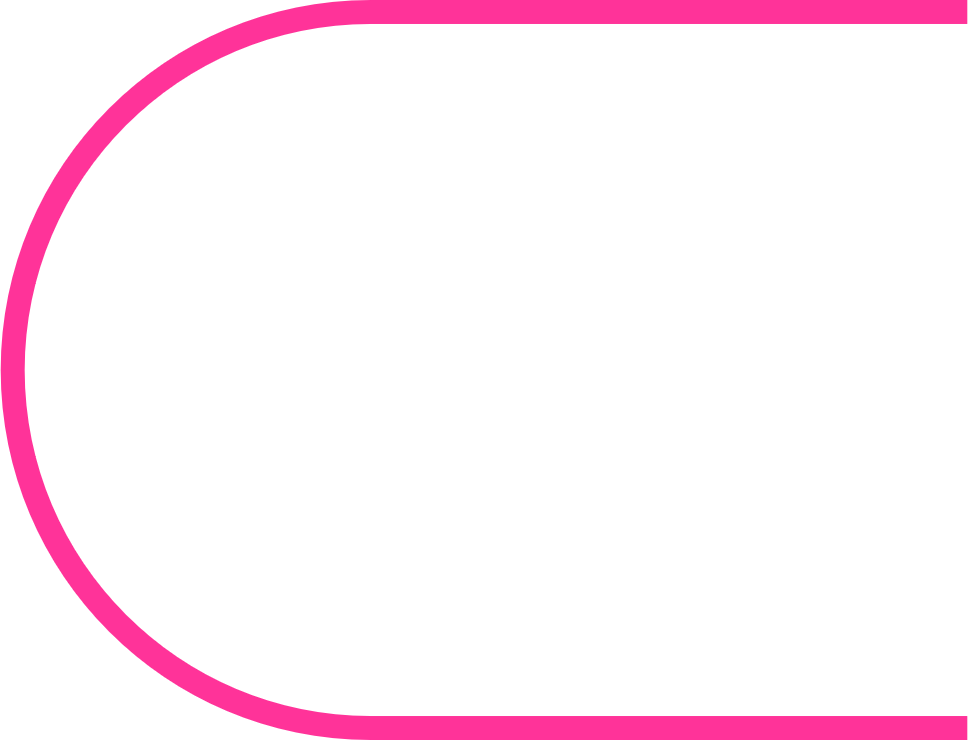 Możliwości finansowania Klaster 4 HE:Technologie cyfrowe, przemysł, przestrzeń kosmiczna
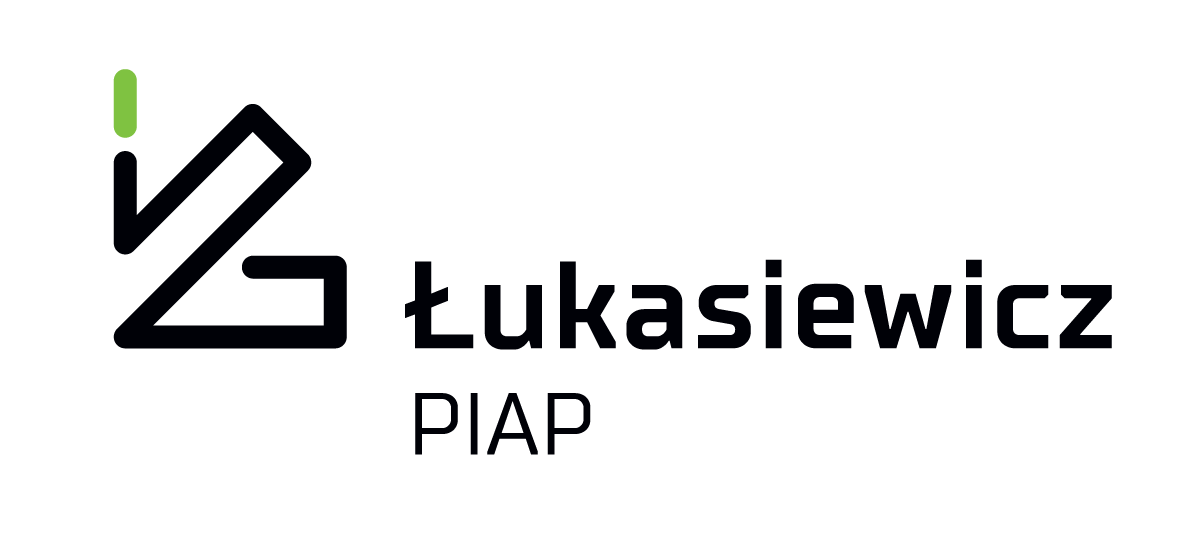 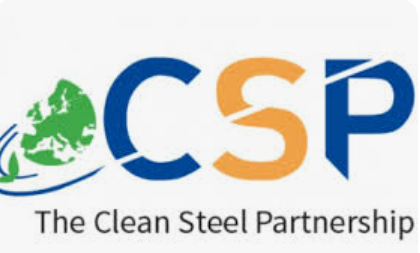 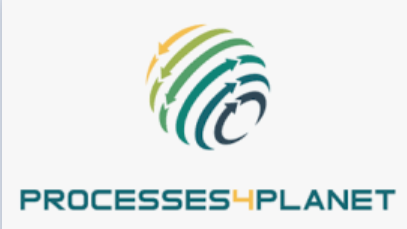 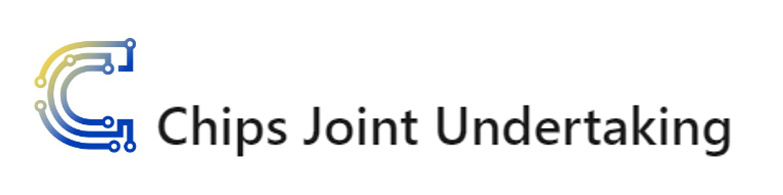 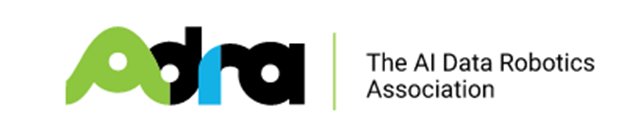 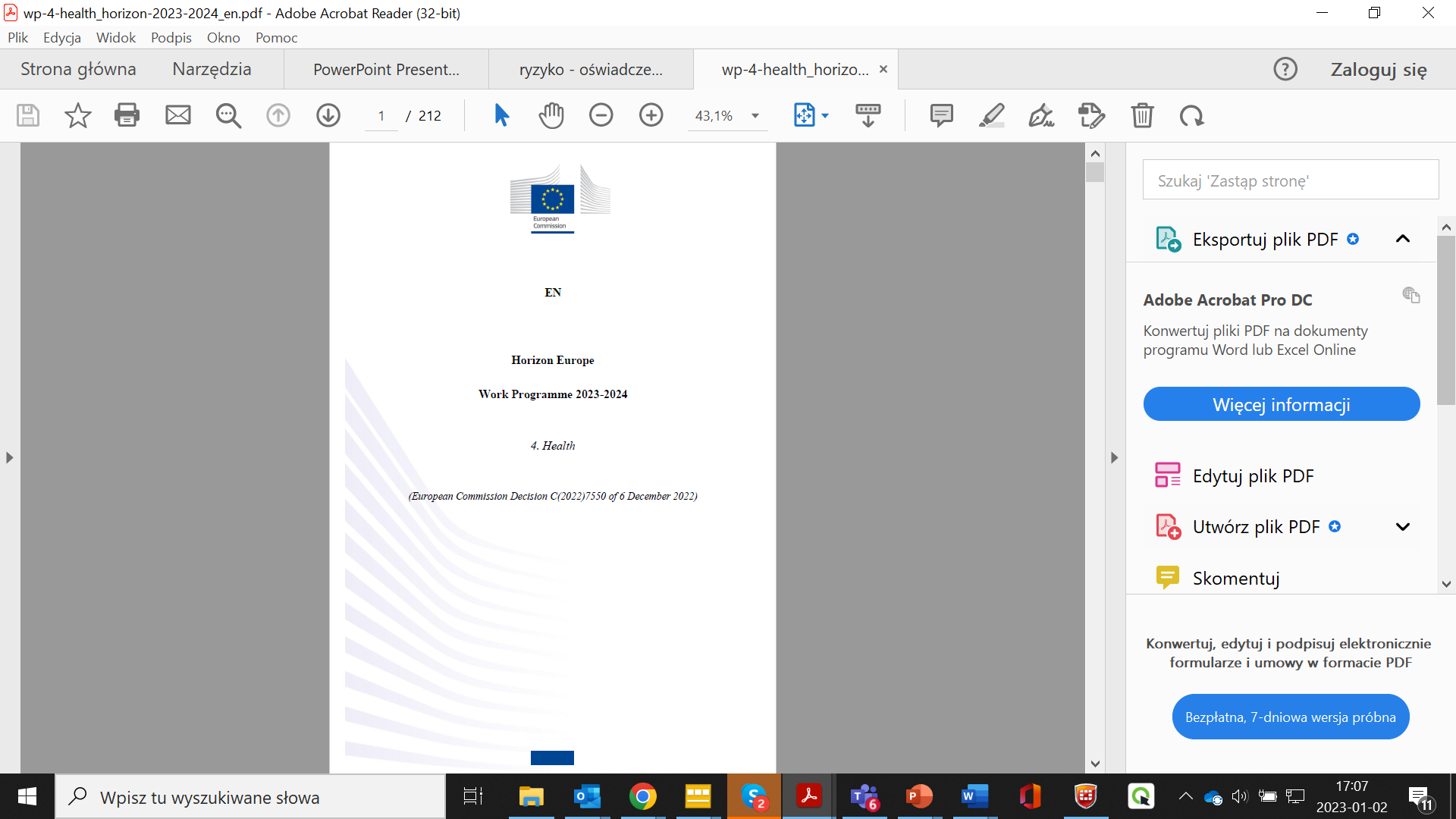 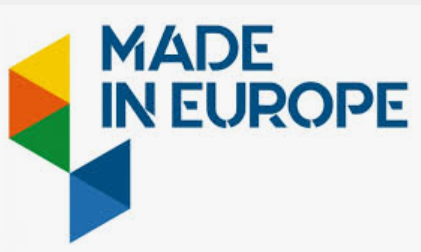 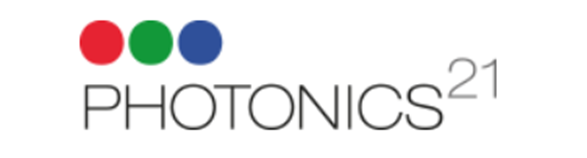 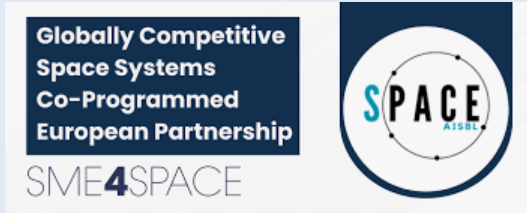 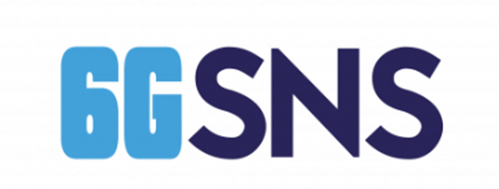 Partnerstwa europejskie
Ponad 50% budżetu klastra4.
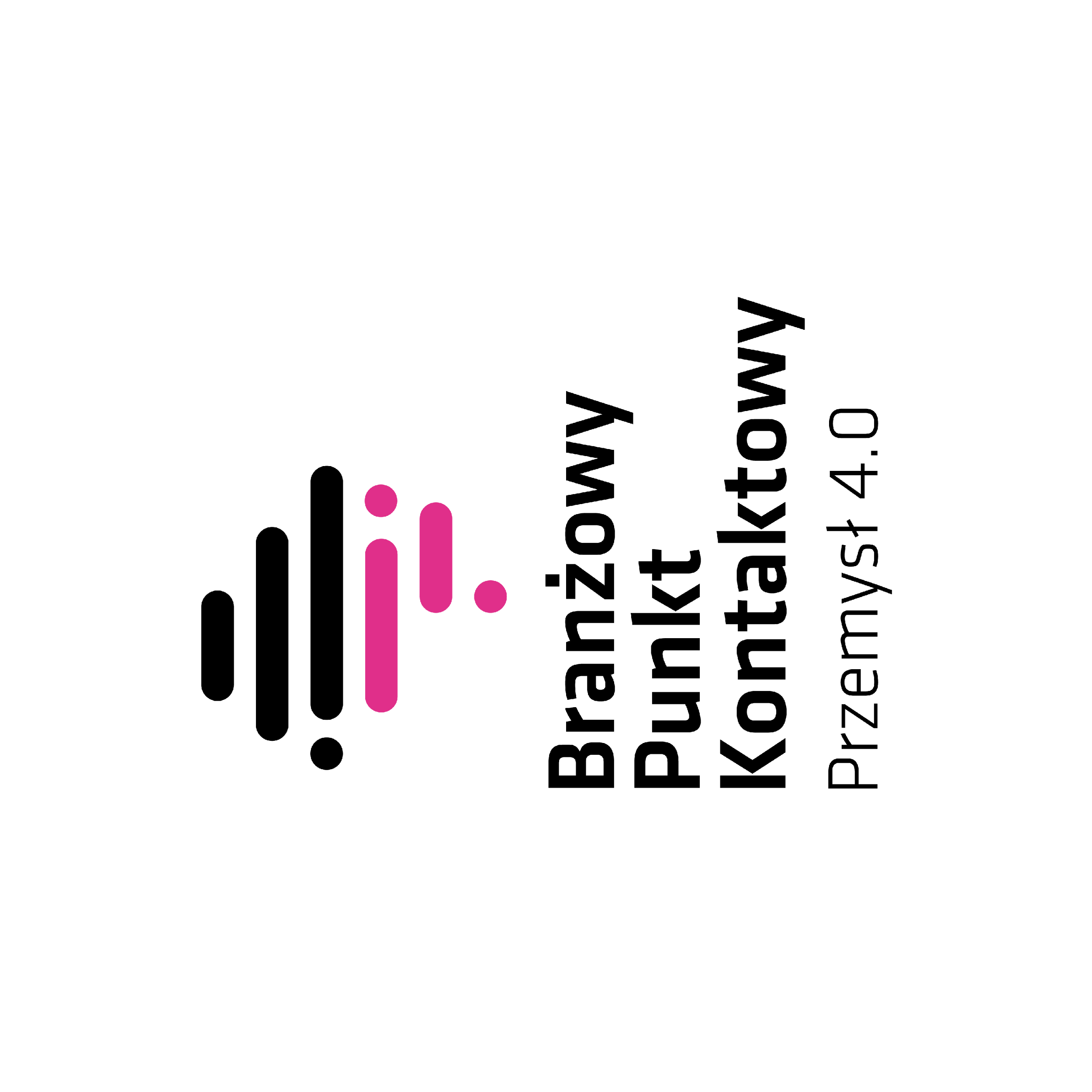 Program Pracy 
 Zdrowie 2023-2024
Program Pracy 
Misje
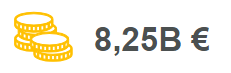 €15.3 billion
[Speaker Notes: SRIA – Scientific Research and Innovation Agenda]
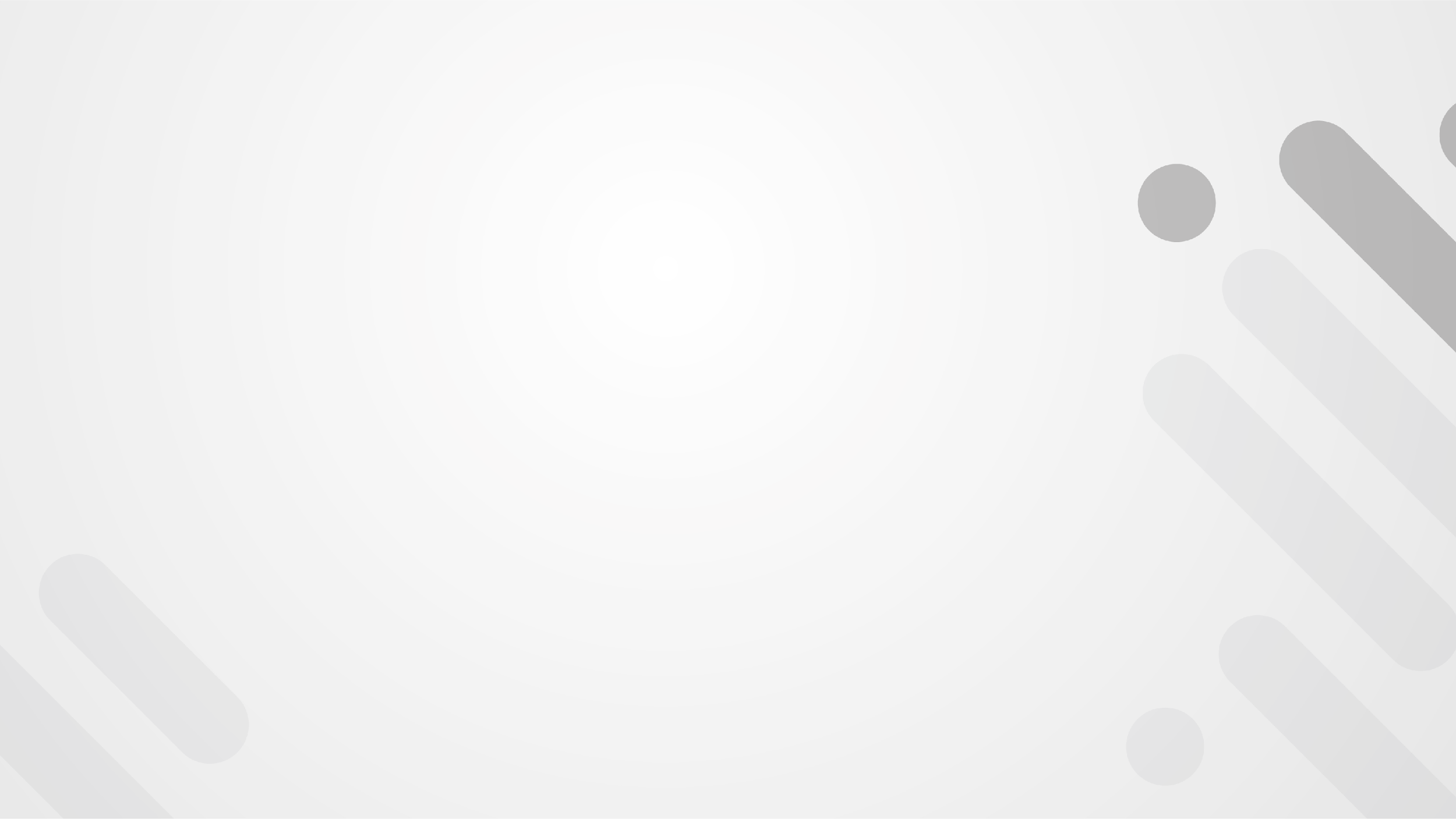 Partnerstwa Europejskie – Klaster 4
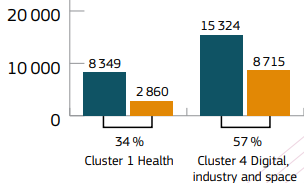 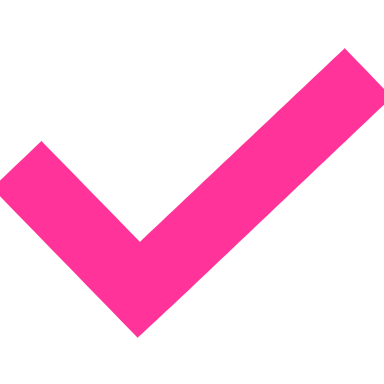 Chips JU
Nowa generacja Partnerstw o większych ambicjach i ukierunkowanych na osiąganie celów oraz wspierających  realizację uzgodnionych celów polityki UE.

Strategiczne ukierunkowanie
Podejście systemowe
Prosta struktura i prosty zestaw narzędzi
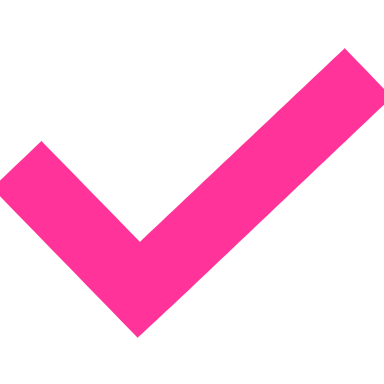 Smart Network and Services (SNS JU)
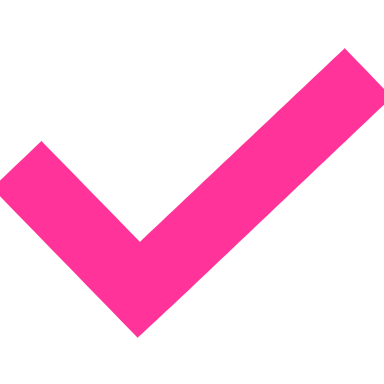 AI-Data RObotoics
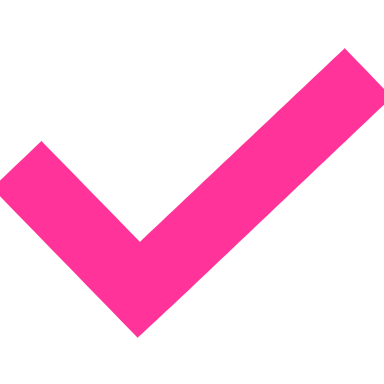 Najważniejsze cechy:
Photonics’21
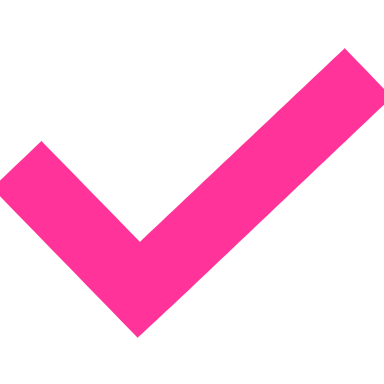 Globally Competetive Space  Systems
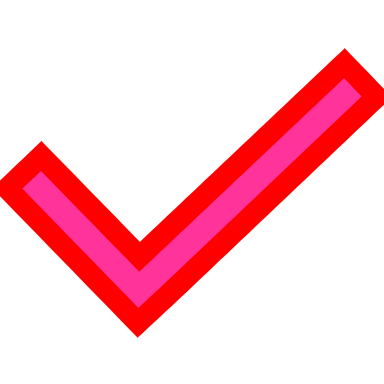 Instytucjonalne
obejmują zwykle bardzo specyficzne łańcuchy wartości, wymagających znacznej integracji prywatnych i publicznych wysiłków R&D
Współfinansowane: realizacja współpracy z udziałem władz publicznych. 
Wymagany wkład finansowy państw członkowskich
Processes 4Planet
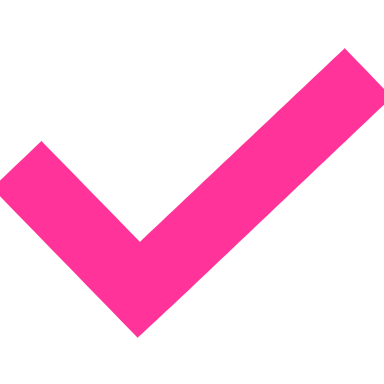 Made in Europe
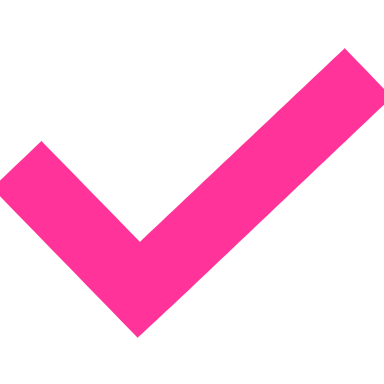 Clean Steel- Low Carbon Steelmaking
Raw Materials for the Green and Digital Transformation
Textiles of the Future
…
Partnerstwo instytucjonalne
Virtual Worlds
…
Partnerstwo współprogramowane
EIT Manufacturing
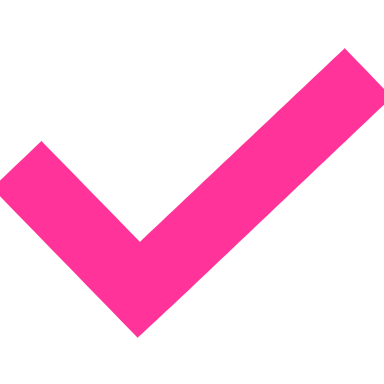 …
Partnerstwo współfinansowane
[Speaker Notes: Nieujęte na slajdzie: 
High Perormance Computing (EuroHPC JU) 
Eruopean Metrology (Art. 185.)
ChatGPT powiedział:
Partnerstwa współprogramowane i partnerstwa współfinansowane w ramach Horyzontu Europa różnią się głównie zakresem zaangażowania finansowego i organizacyjnego:
Partnerstwa współprogramowane opierają się na dobrowolnej współpracy między Komisją Europejską a podmiotami krajowymi (np. ministerstwami, agencjami finansującymi badania, sektorem prywatnym). Nie mają oddzielnej struktury prawnej, a finansowanie pochodzi głównie z krajowych programów badawczych oraz Horyzontu Europa, ale nie jest bezpośrednio zarządzane przez KE.
Partnerstwa współfinansowane wymagają większego zaangażowania finansowego od państw członkowskich i ich instytucji. Tworzone są wspólne programy badań, w których KE współfinansuje działania realizowane na poziomie krajowym i regionalnym. Są one bardziej sformalizowane niż współprogramowane, a fundusze unijne bezpośrednio wspierają krajowe projekty badawcze.
Główna różnica polega więc na stopniu integracji finansowania i zarządzania – współprogramowane są bardziej elastyczne, a współfinansowane wiążą się z większym wkładem finansowym i zarządzaniem na poziomie krajowym]
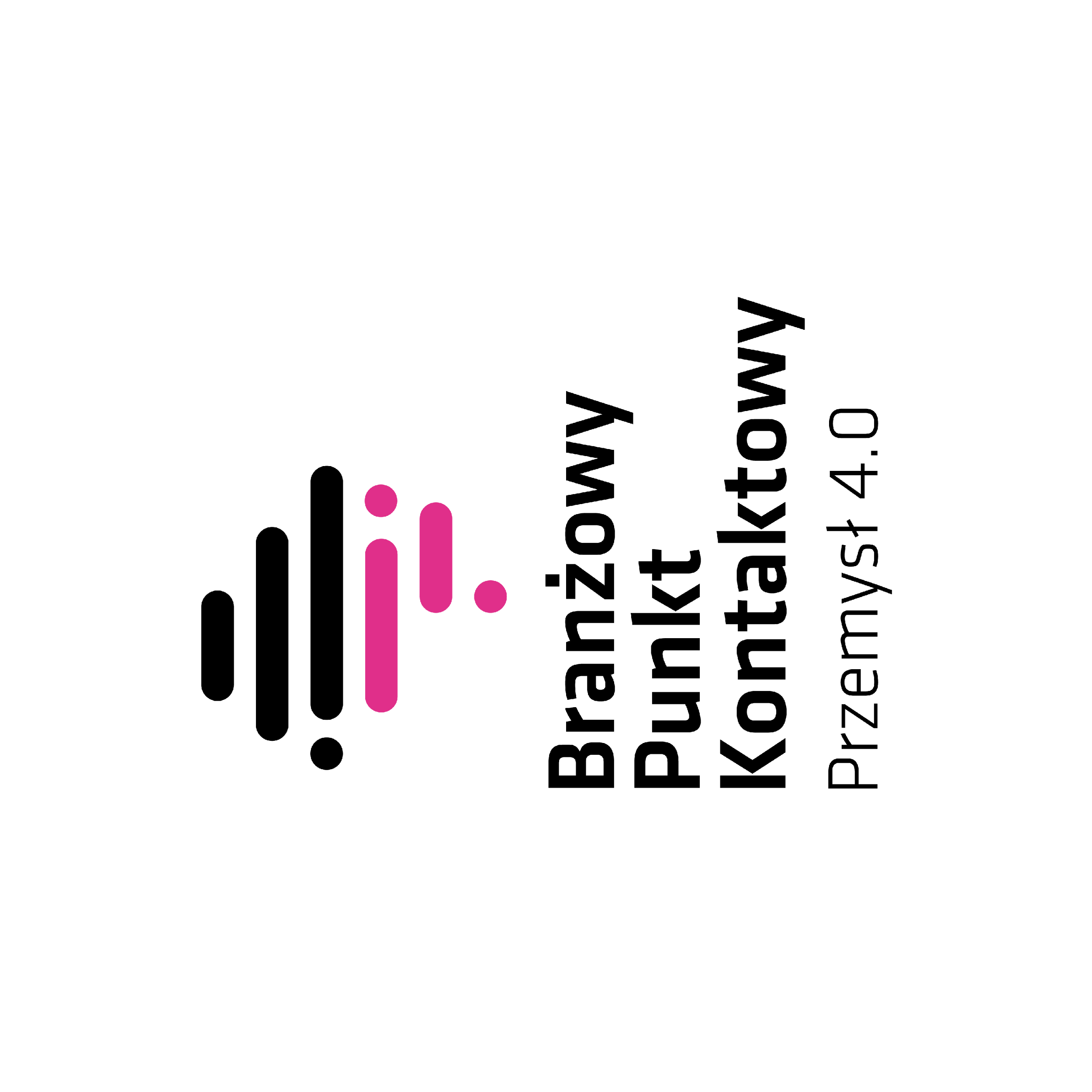 Wsparcie w obszarze:
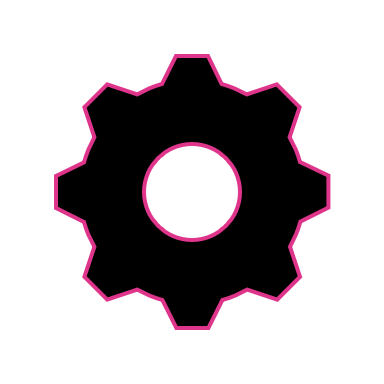 automatyzacja, robotyzacja, technologie produkcji, 	prototypowanie, 	digitalizacja, druk 3D,

	sztuczna inteligencja,
 
             	fotonika,
	
	przetwarzanie w chmurze, analityka danych, IoT,
 
               	inteligentne sieci i usługi, łączność w technologii 5G,

              	cyberbezpieczeństwo,

	rozszerzona rzeczywistość AR, wirtualna rzeczywistość VR
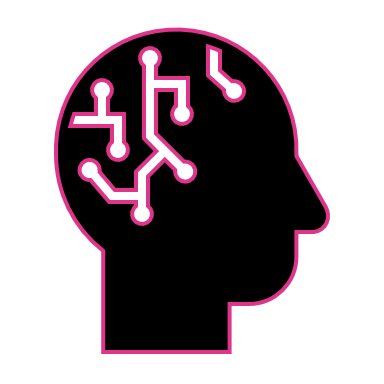 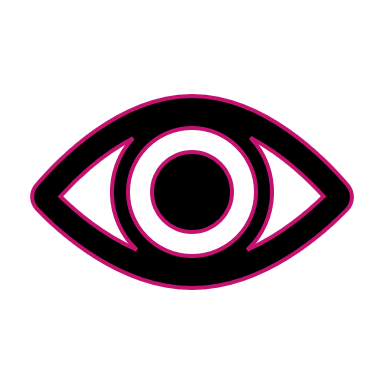 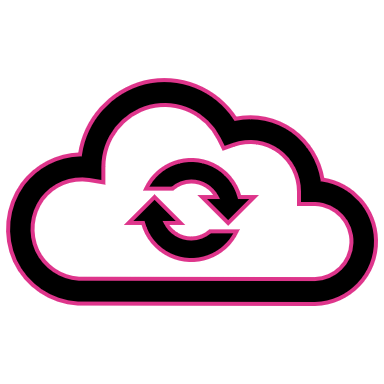 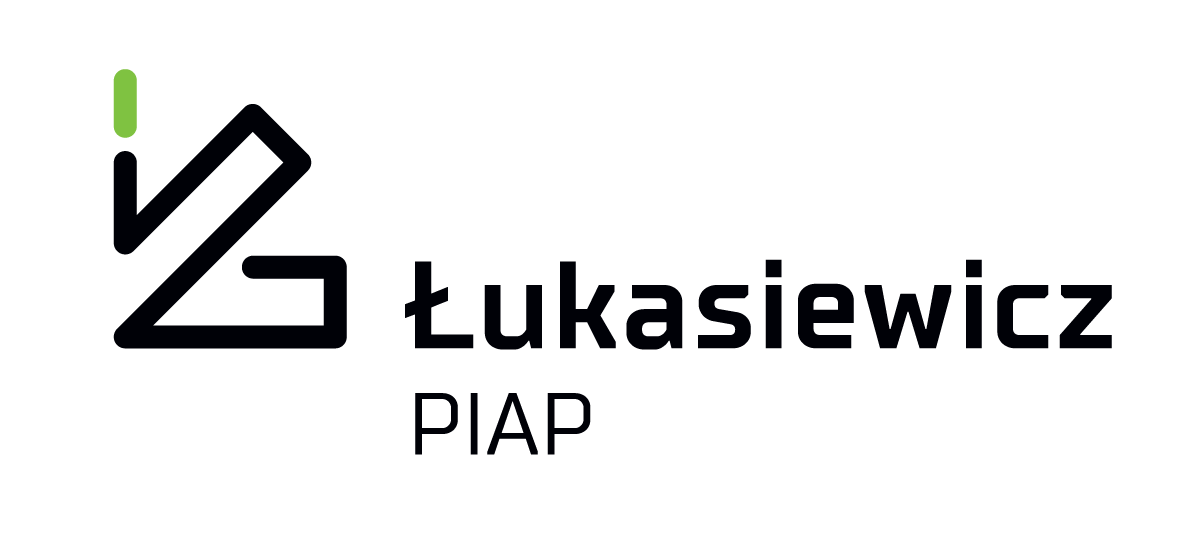 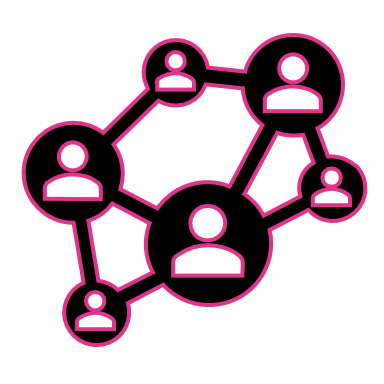 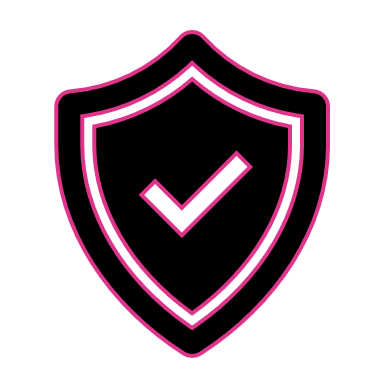 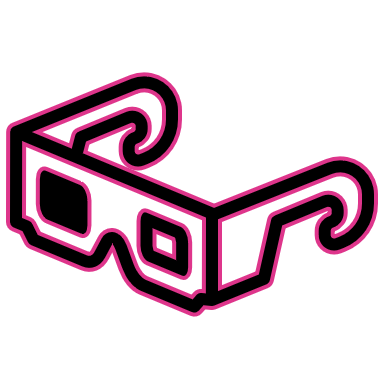 ‹#›
Ścieżka wsparcia realizowana przez BPK:
Poziomy "gotowości/dojrzałości projektowej"
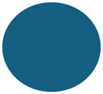 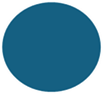 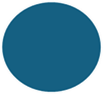 Innowacyjność w skali regionu:
Projekty regionalne
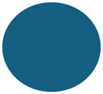 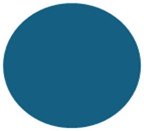 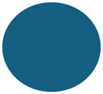 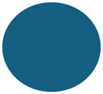 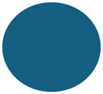 Innowacyjność w skali kraju: FENG
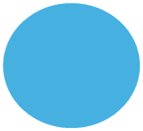 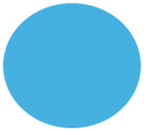 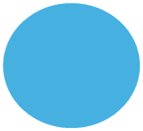 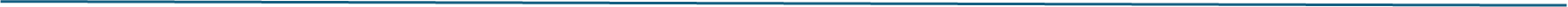 Innowacyjność w skali ponadkrajowej:
Projekty badawcze NCN/NCBR/FENG (konsorcyjne/międzynarodowe)
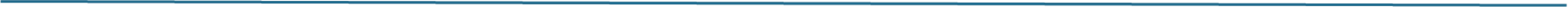 Horyzont Europa
Projekt B+R
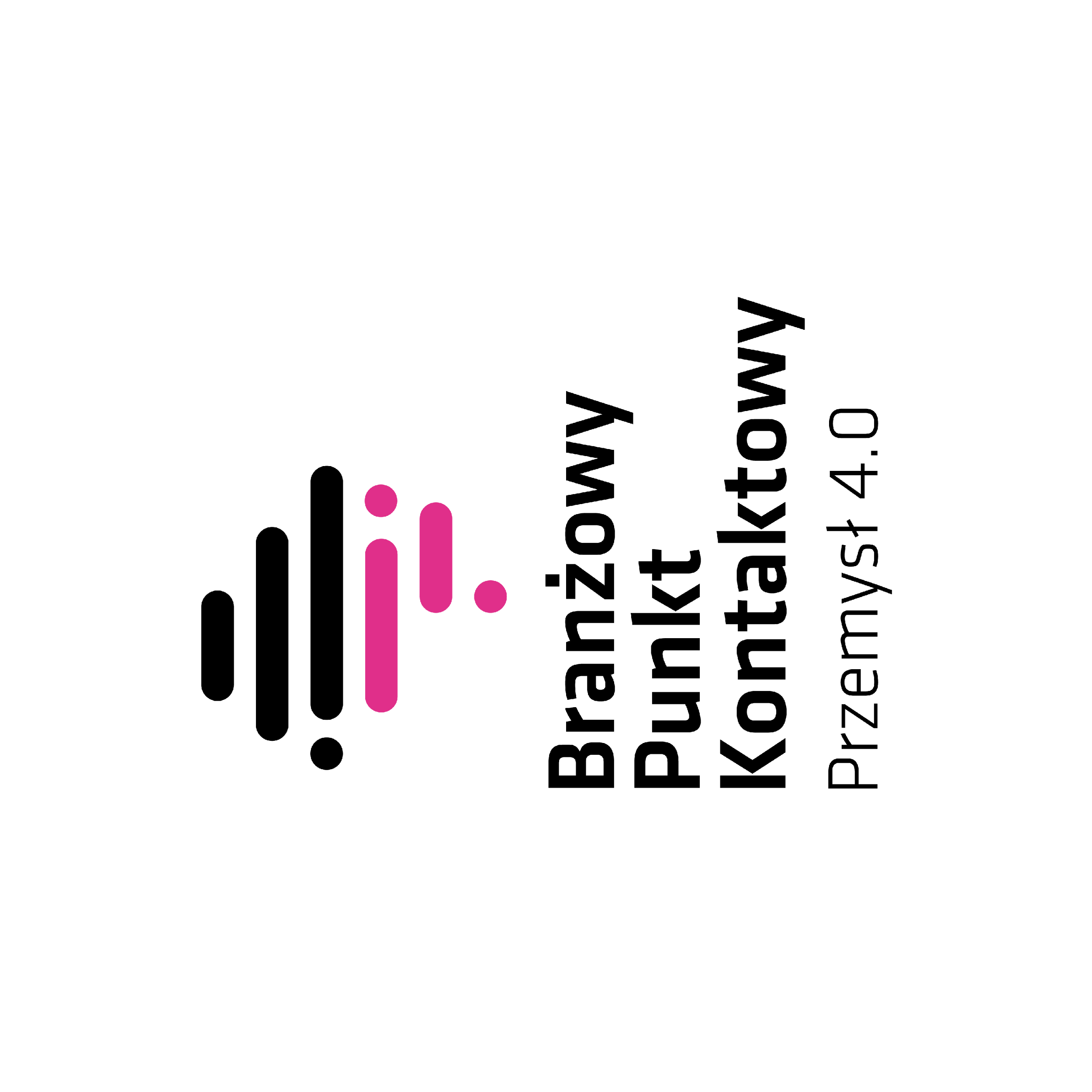 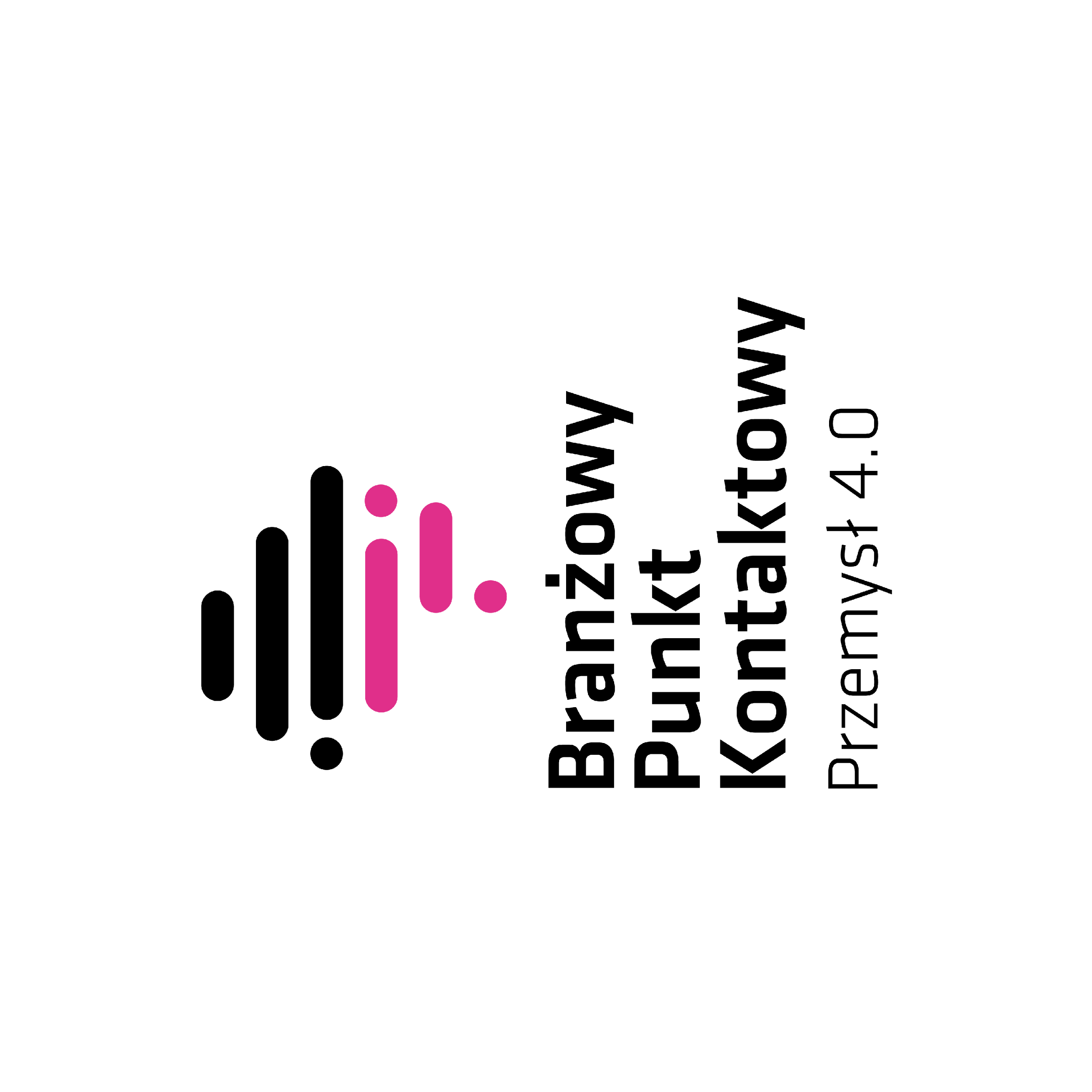 Obsługiwane partnerstwa europejskie:
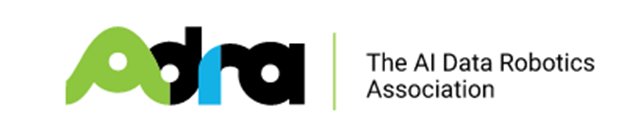 wsparcie dla innowacji w dziedzinie sztucznej inteligencji, robotyki i automatyki
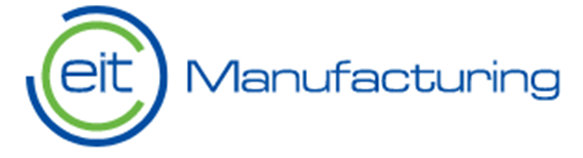 budowanie europejskiej sieci innowacji produkcyjnych
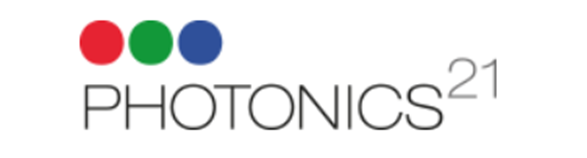 rozwój fotoniki jako kluczowej technologii przyszłości
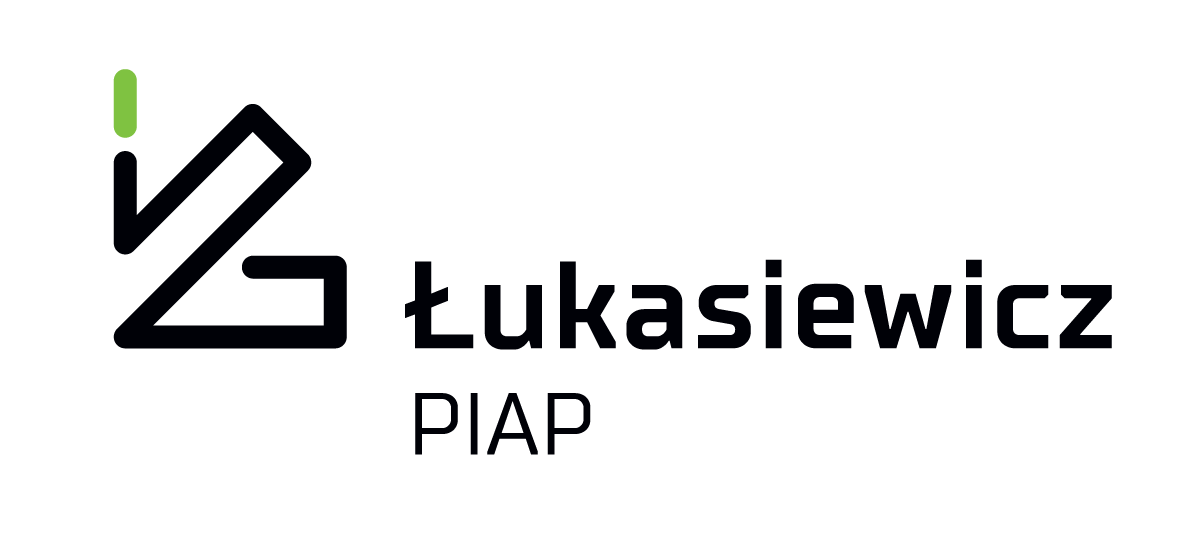 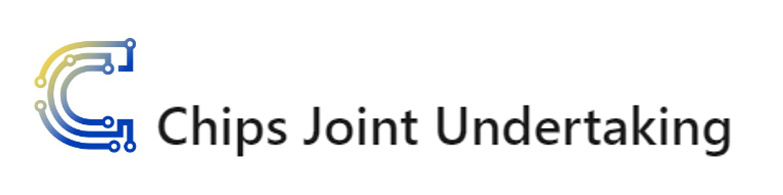 wspieranie rozwoju mikroelektroniki i technologii półprzewodnikowych
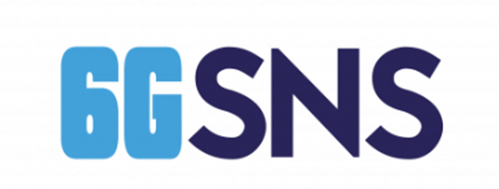 rozwój inteligentnych sieci przyszłości
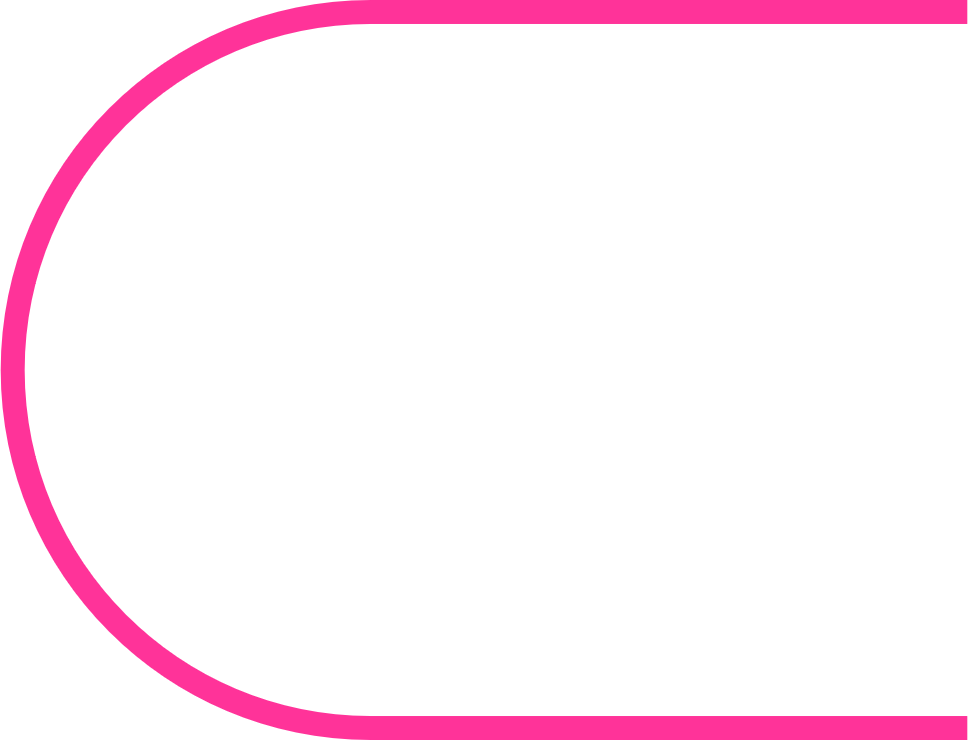 Zaangażujmy się!
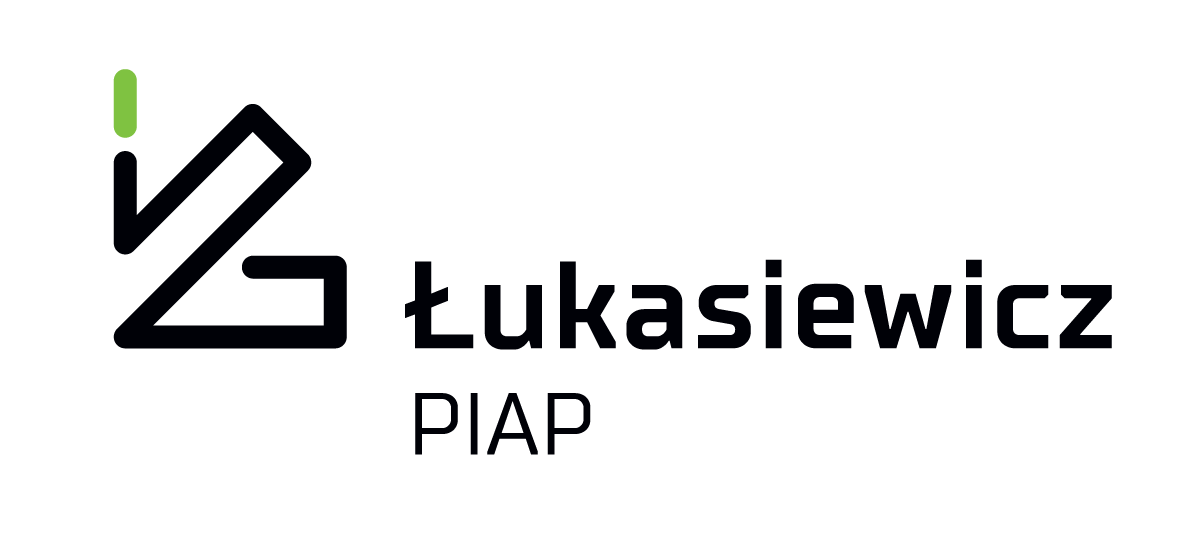 Korzystanie z  Infrastruktur badawczych: https://rich-europe.eu/services-for-stakeholders/tas-calls/ 
Prezentacja i nawiązywanie kontaktów poprzez wydarzenia Matchmakingowe
Udział w wydarzeniach Komisji Europejskiej -webinary, dni informacyjne, wydarzenia brokerskie
Opiniowanie polityk, regulacji, prawa UE 
Współtworzenie   Programów Pracy !!!!
Ocena  wniosków projektowych
Polska Prezydencja 2025
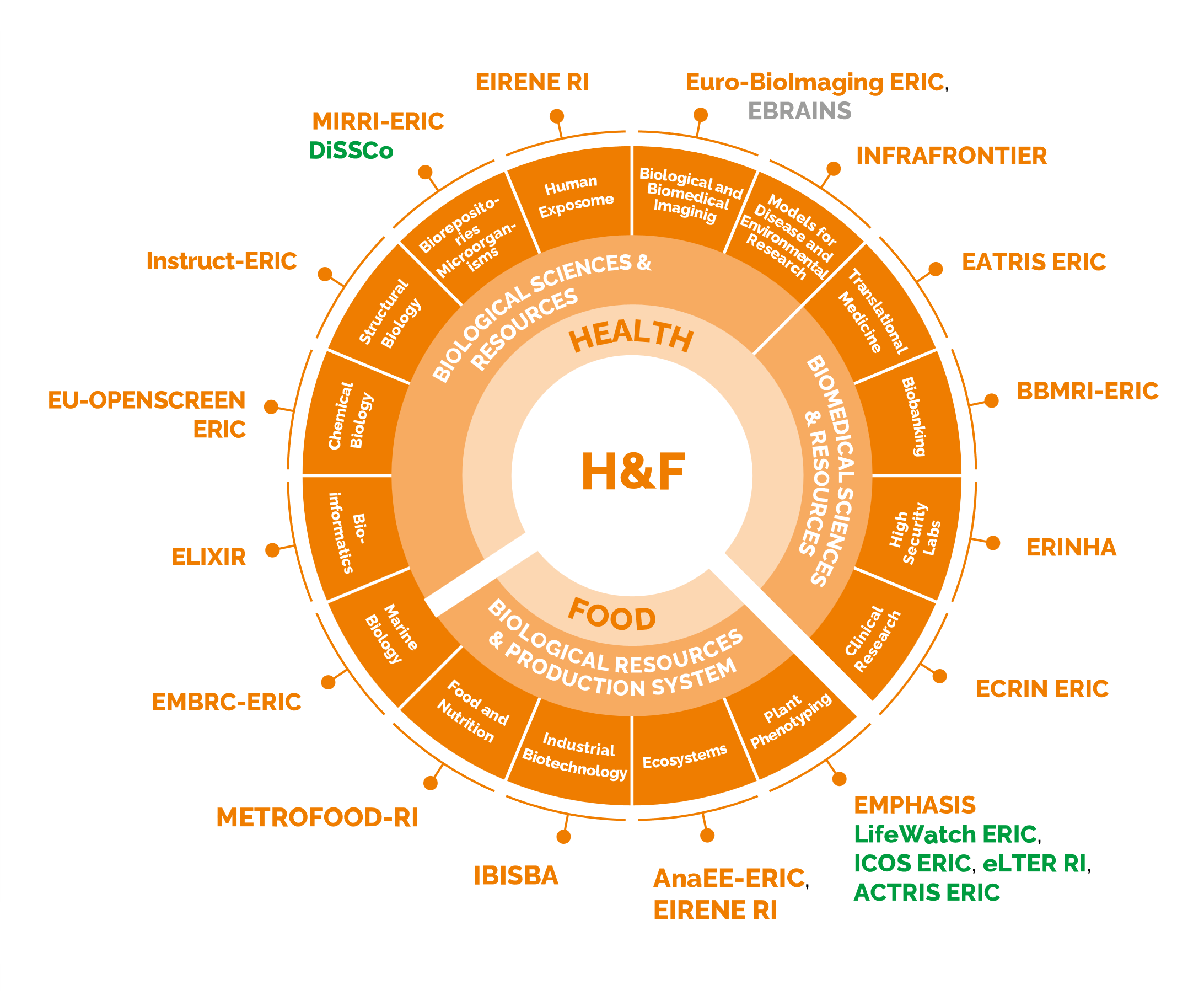 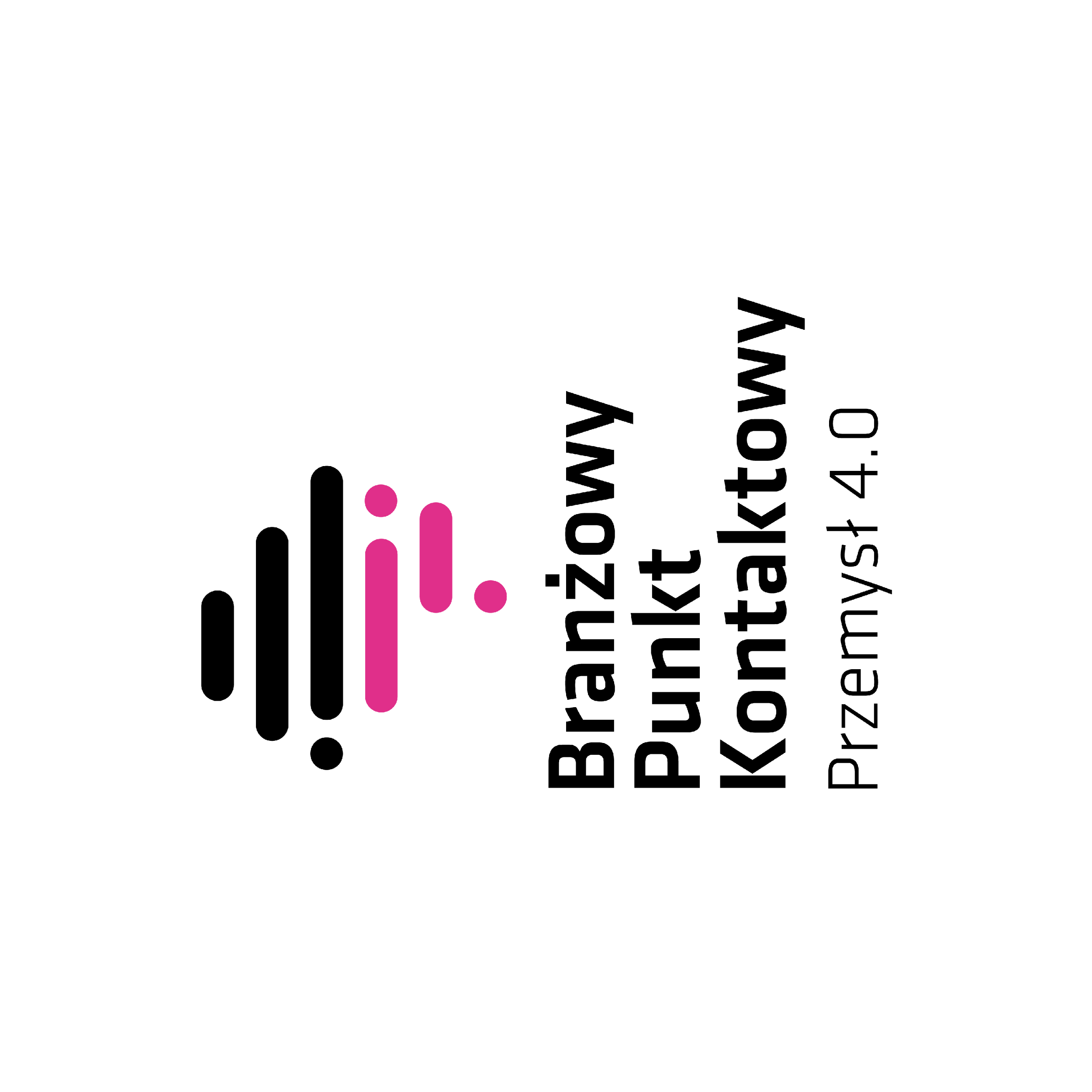 [Speaker Notes: Polishj Presidency:
1. European Health Data and Innovation Summit – EHDIS, 31. January 2025
2. Conference on research and innovation in leveraging technology to strengthen  the eu competitiveness in life sciences – LifeScience4EU, 14-15. May 2025]
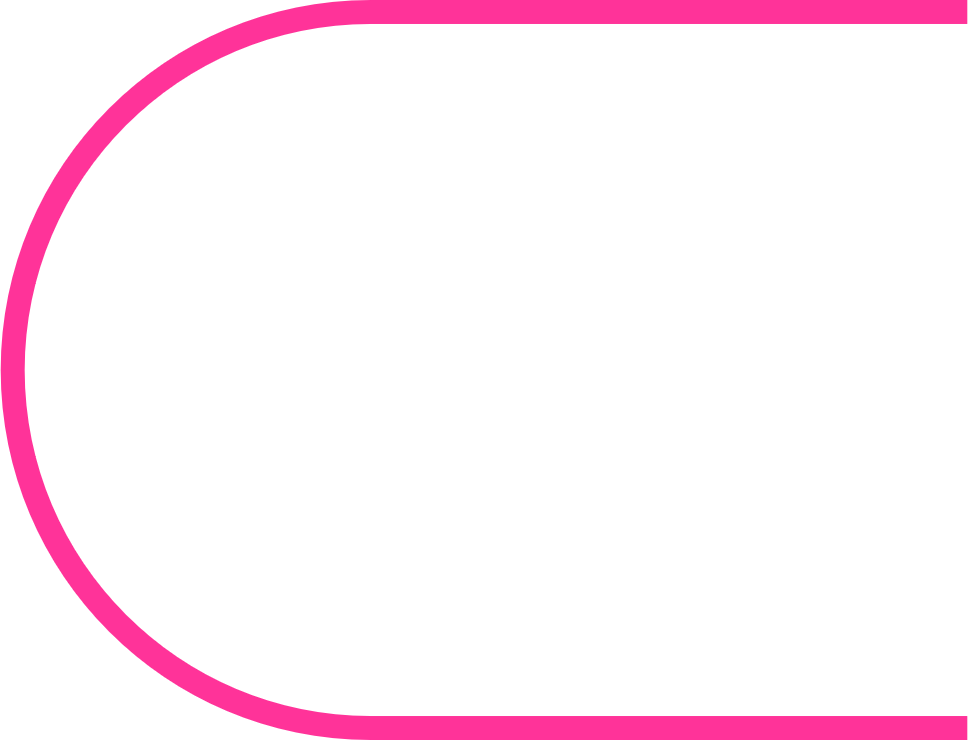 Oferta BPK na 2025
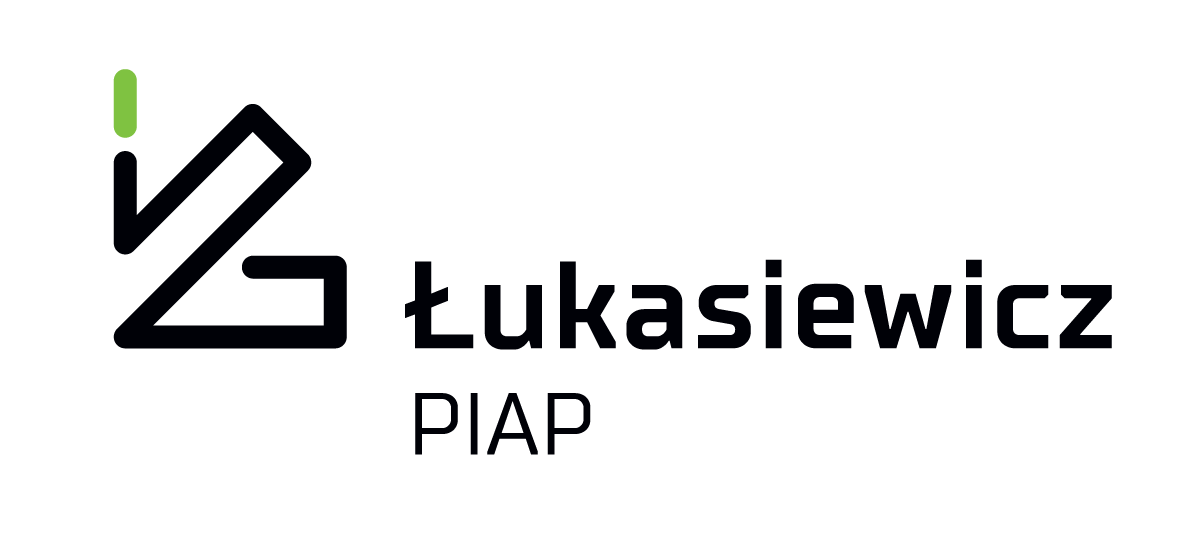 Szkolenia dla konkretnych odbiorców (czekamy na zgłoszenia☺)
wydarzenia matchmakingowe i brokerskie (maj/czerwiec/listopad)
Indywidualne konsultacje (cały rok)
Webinary  
Dni informacyjne (kwiecień/maj)
Opiniowanie polityk, regulacji, prawa UE  (zapraszamy na naszas tronę www)
Współtworzenie   Programów Pracy na lata 2026-2027  (zgodnie z rytmem KPK oraz KE)
Polska Prezydencja 2025 (główne wydarzenia maj/czerwiec)
Wizyta studyjna w Katalonii- współpraca z UMWD (październik 2025)
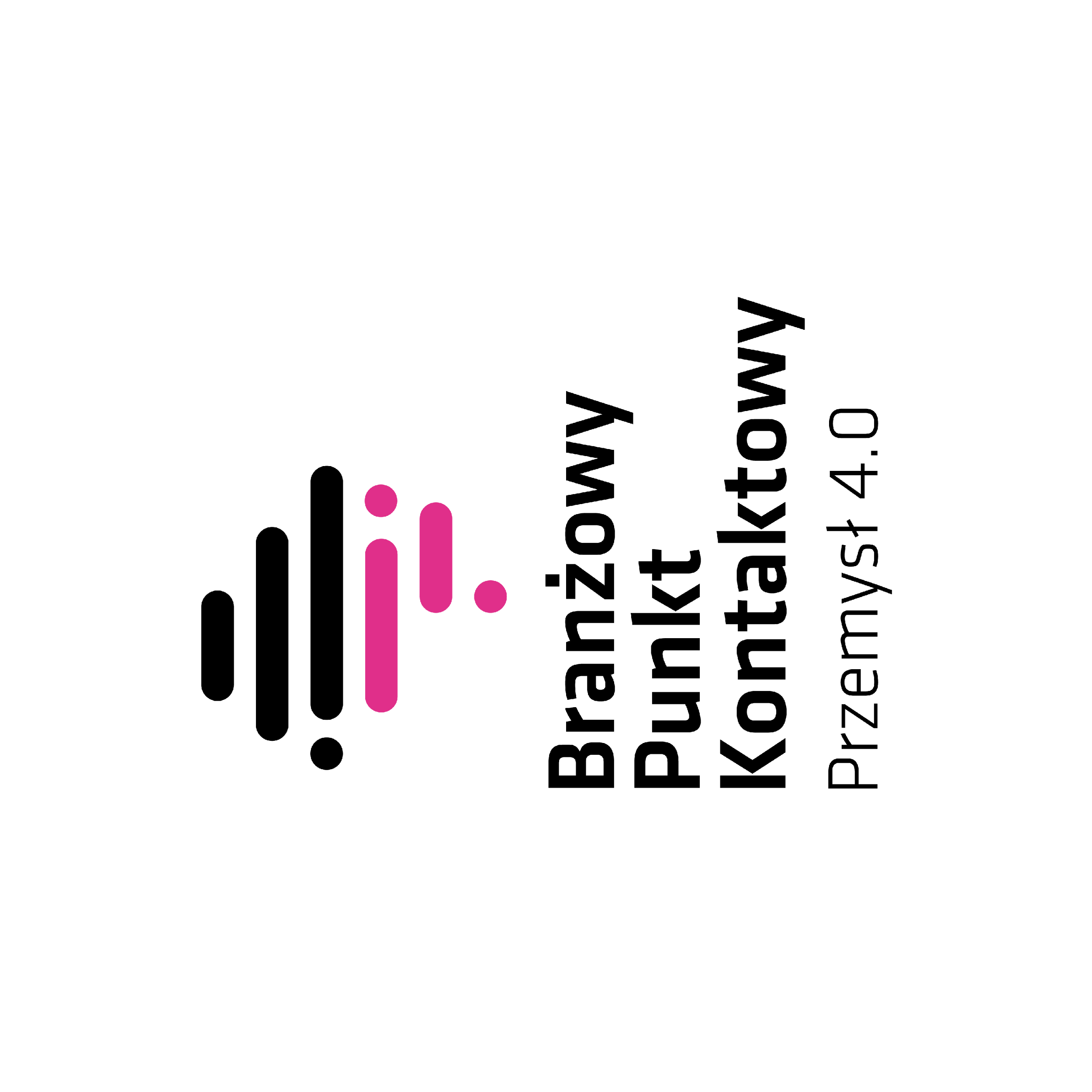 [Speaker Notes: Polishj Presidency:
1. European Health Data and Innovation Summit – EHDIS, 31. January 2025
2. Conference on research and innovation in leveraging technology to strengthen  the eu competitiveness in life sciences – LifeScience4EU, 14-15. May 2025]
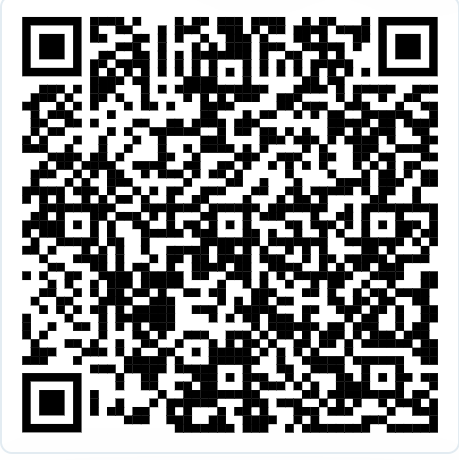 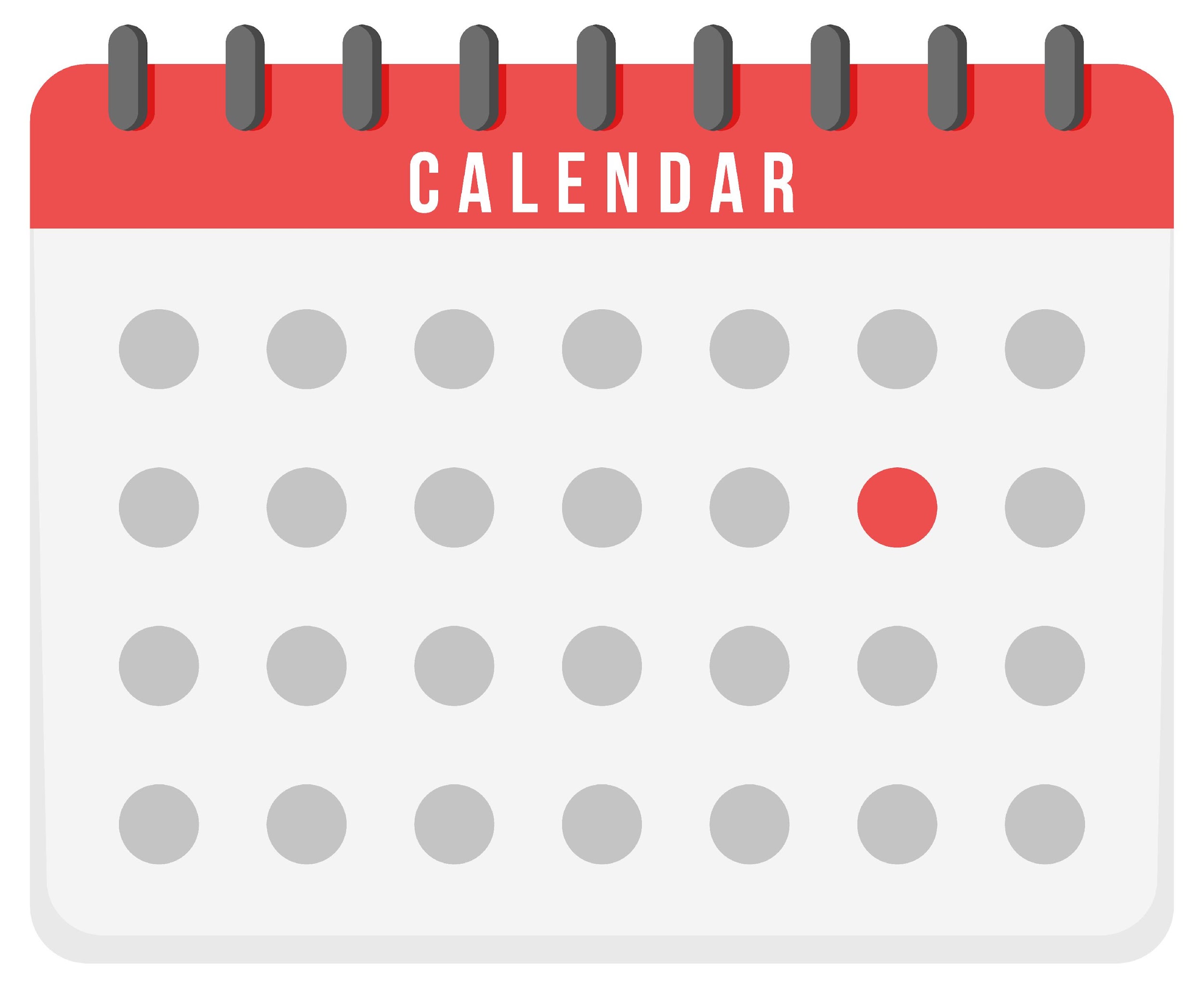 Ważne wydarzenia:
rzyna.wisniewska@piap.lukasiewicz.gov.pl
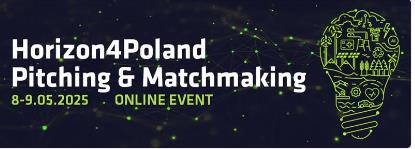 European Defence Fund Info Days: 2-4/04 
Wrocław - stacjonarne szkolenie z pitchingu 28/04 – szkolenie współorganizowane przez BPKi i WPT
On-line – wydarzenie pitching&matchmaking w ramach Horizon4Poland 8-9/05 
Warszawa, stacjonarna konferencja&matchmaking event EU Innovation Journey’25 12-13/05
Horizon Europe info days - Cluster 4: 13-14/05:  https://research-innovation-community.ec.europa.eu/events/9ds9jXc5ca1xdrdJ5dEGI/overview
Horizon Europe info days – EU Missions calls 2025: 22-23.05.2025
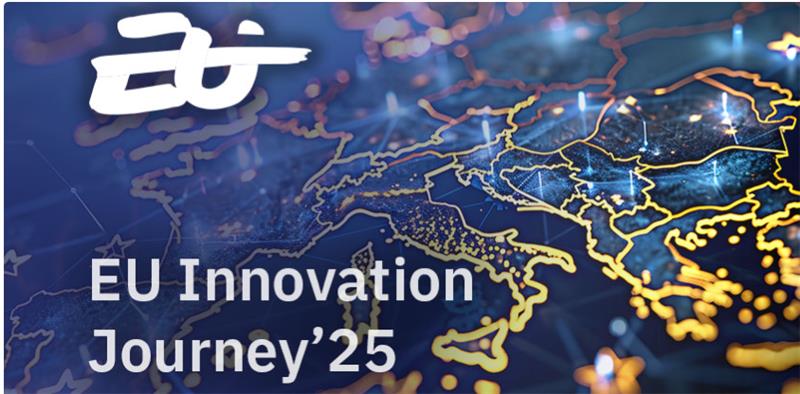 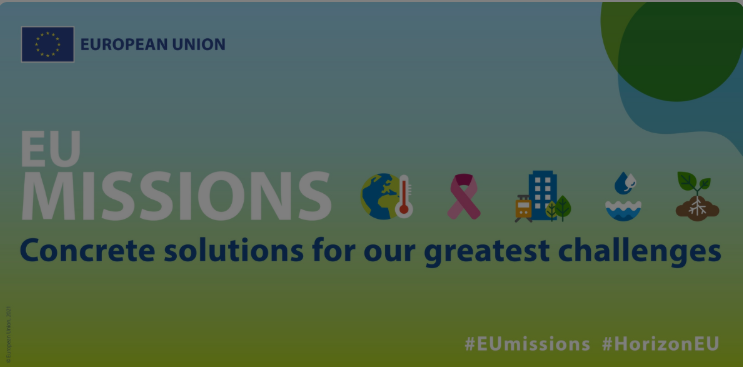 [Speaker Notes: Małe i średnie przedsiębiorstwa (MŚP) odgrywają kluczową rolę w gospodarce europejskiej. Stanowią one ważne źródło przedsiębiorczości oraz innowacji w Europie. Dlatego też MŚP są jednym z priorytetów Komisji Europejskiej w zakresie wspierania rozwoju gospodarczego. Horyzont Europa oferuje dla nich wiele różnych programów i konkursów.
Przewidziano również działania przeznaczone dla dużych przedsiębiorstw – przemysłu oraz instytucji otoczenia biznesu
Pathfinder 21.05.2025
Challange 29.10.2025

Accelerator OPEN:12 marca 2025
1 października 2025]
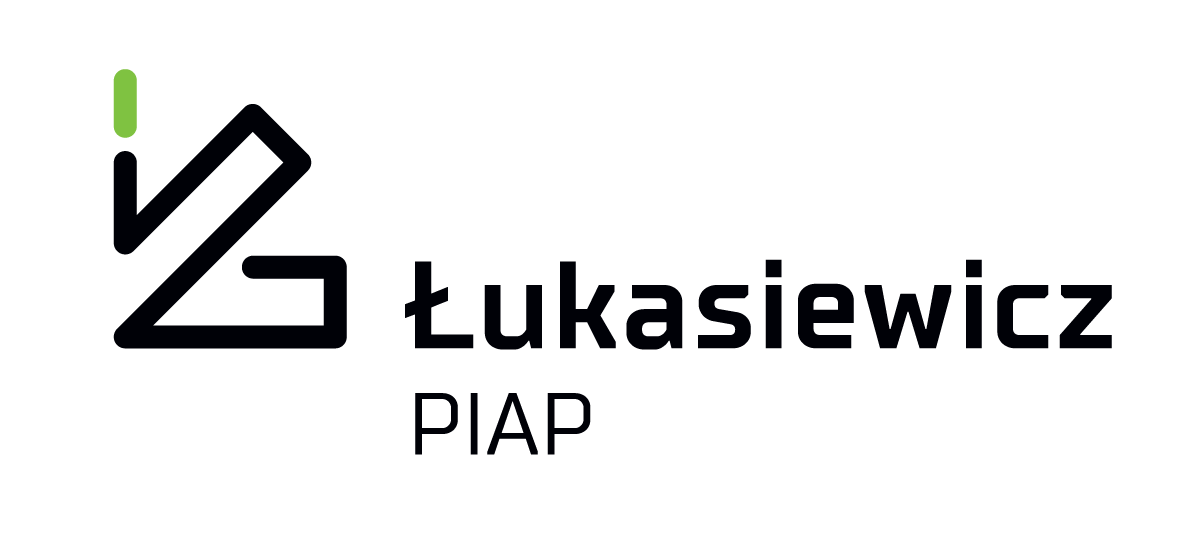 Zapraszamy
 do kontaktu!


Branżowy Punkt Kontaktowy
Przemysł 4.0 

bpkprzemysl@piap.lukasiewicz.gov.pl katarzyna.wisniewska@piap.lukasiewicz.gov.pl
Igor.derylo@piap.lukasiewicz.gov.pl


Branżowy Punkt Kontaktowy
Technologie Med. i Zdrowie

Bpkzdrowie@port.lukasiewicz.gov pl
Monika.Slezak@port.lukasiewicz.gov.pl

katarzyna.wisniewska@piap.lukasiewicz.gov.pl
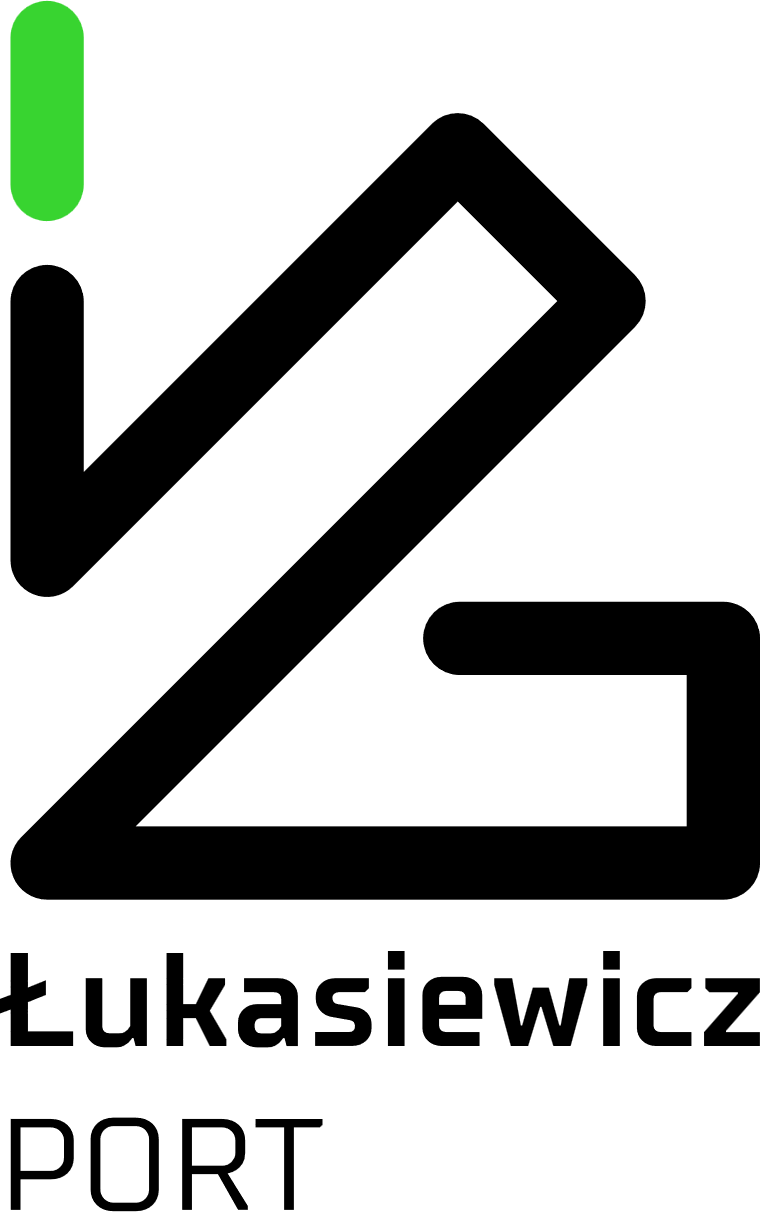 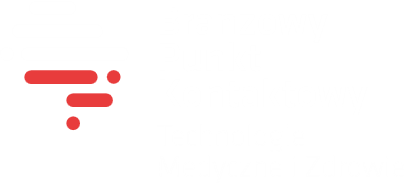 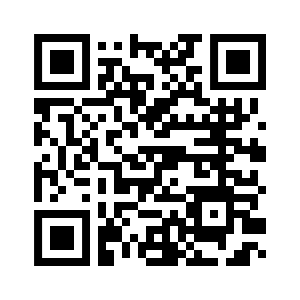 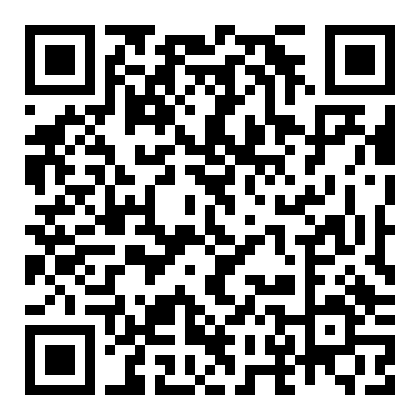 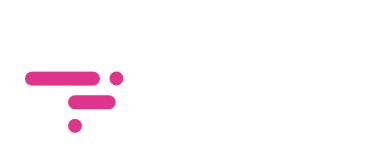 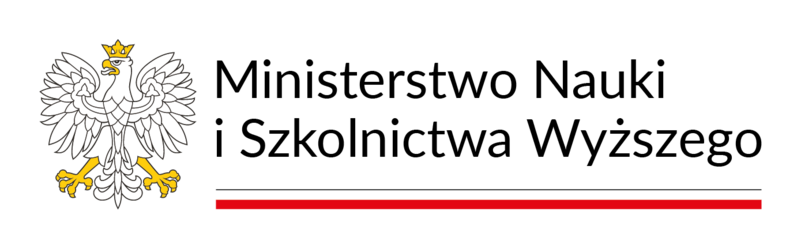 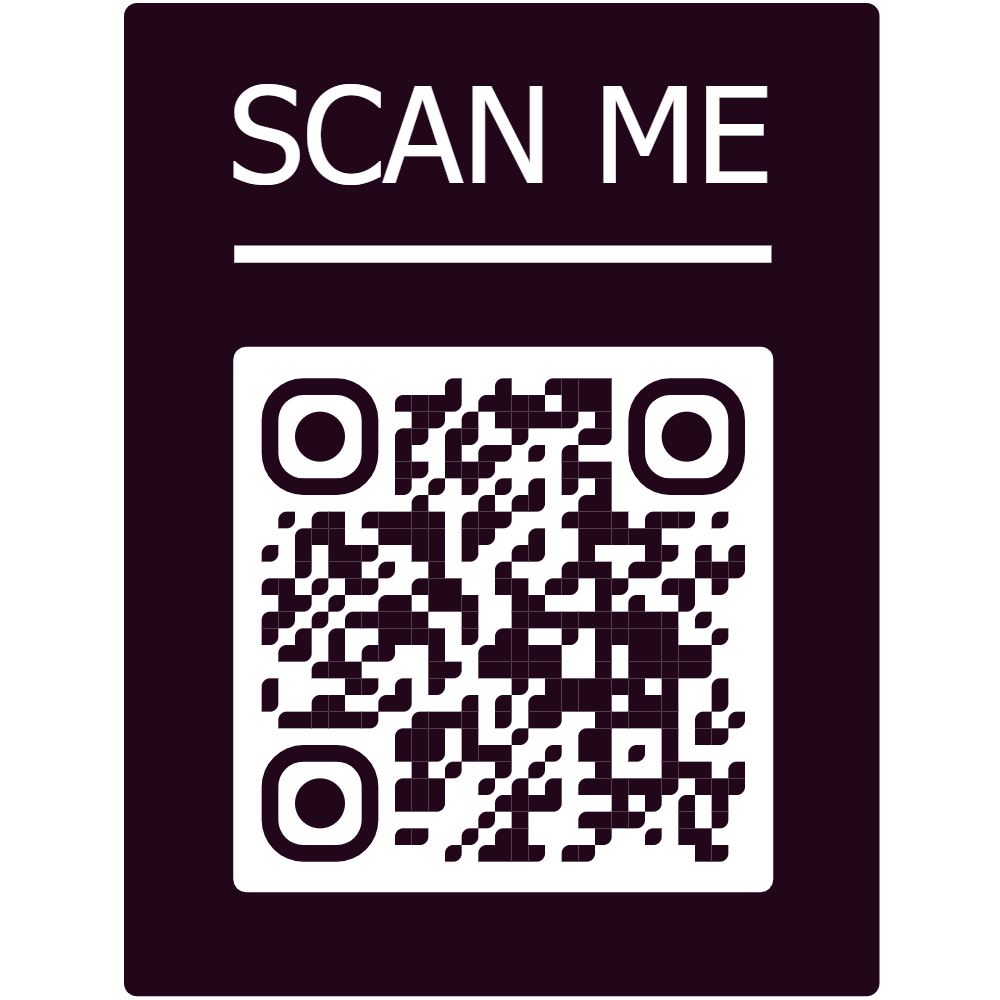 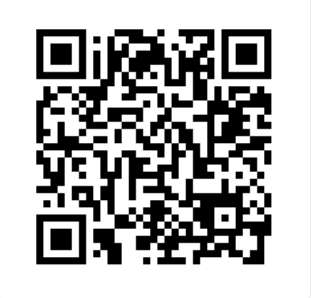 Dofinansowano z przedsięwzięcia Ministra Edukacji i Nauki „Branżowe Punkty Kontaktowe dla programu ramowego w zakresie badań naukowych i innowacji Horyzont Europa”
[Speaker Notes: Małe i średnie przedsiębiorstwa (MŚP) odgrywają kluczową rolę w gospodarce europejskiej. Stanowią one ważne źródło przedsiębiorczości oraz innowacji w Europie. Dlatego też MŚP są jednym z priorytetów Komisji Europejskiej w zakresie wspierania rozwoju gospodarczego. Horyzont Europa oferuje dla nich wiele różnych programów i konkursów.
Przewidziano również działania przeznaczone dla dużych przedsiębiorstw – przemysłu oraz instytucji otoczenia biznesu
Pathfinder 21.05.2025
Challange 29.10.2025

Accelerator OPEN:12 marca 2025
1 października 2025]